Tasks, Copilots, and the Future of Search
Ryen W. WhiteGeneral Manager and Deputy Lab Director
Microsoft Research Redmond
ryenw@microsoft.com
Tasks are Everywhere
Tasks are primary unit of personal and professional productivity

Large expected growth in global task management software market
Many task management applications

Individual task app examples:


 


Team task app examples:
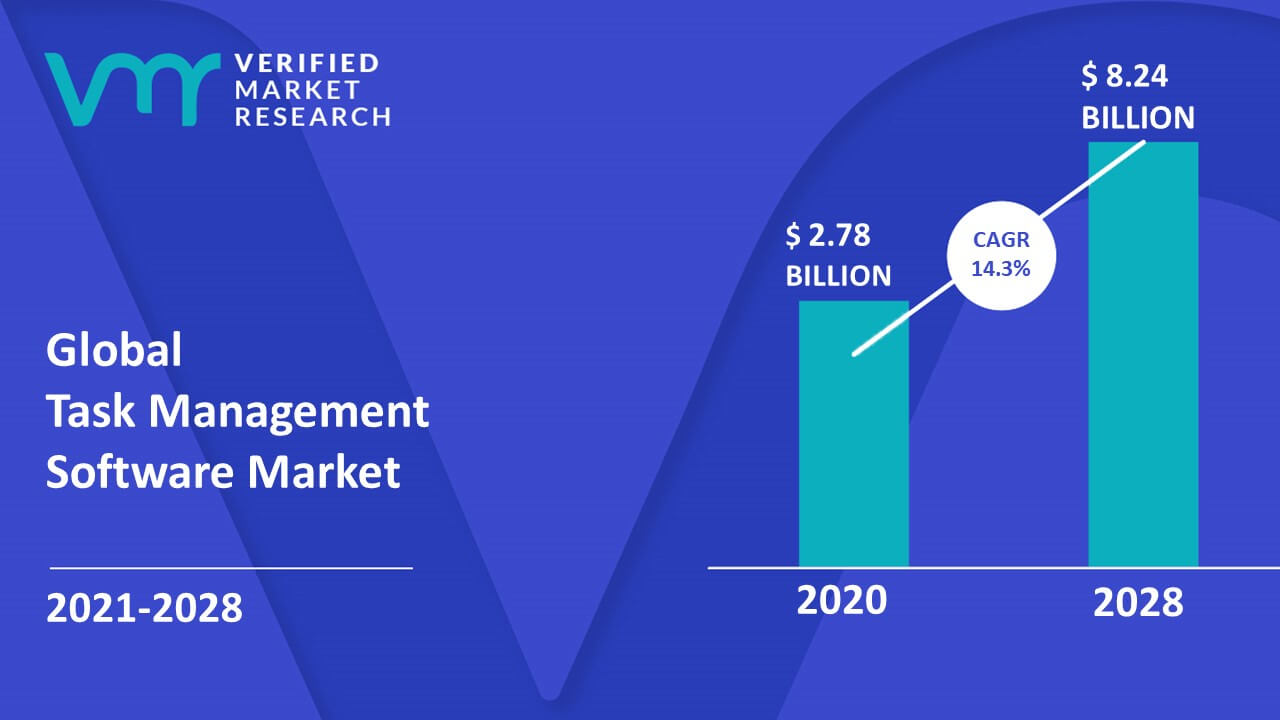 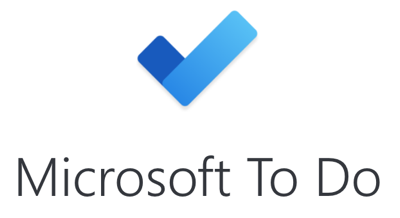 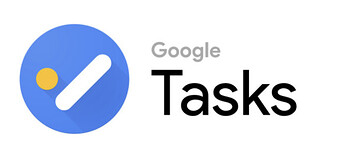 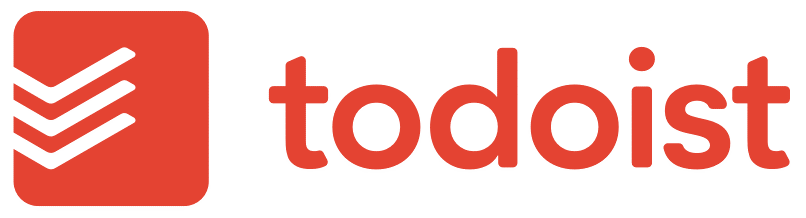 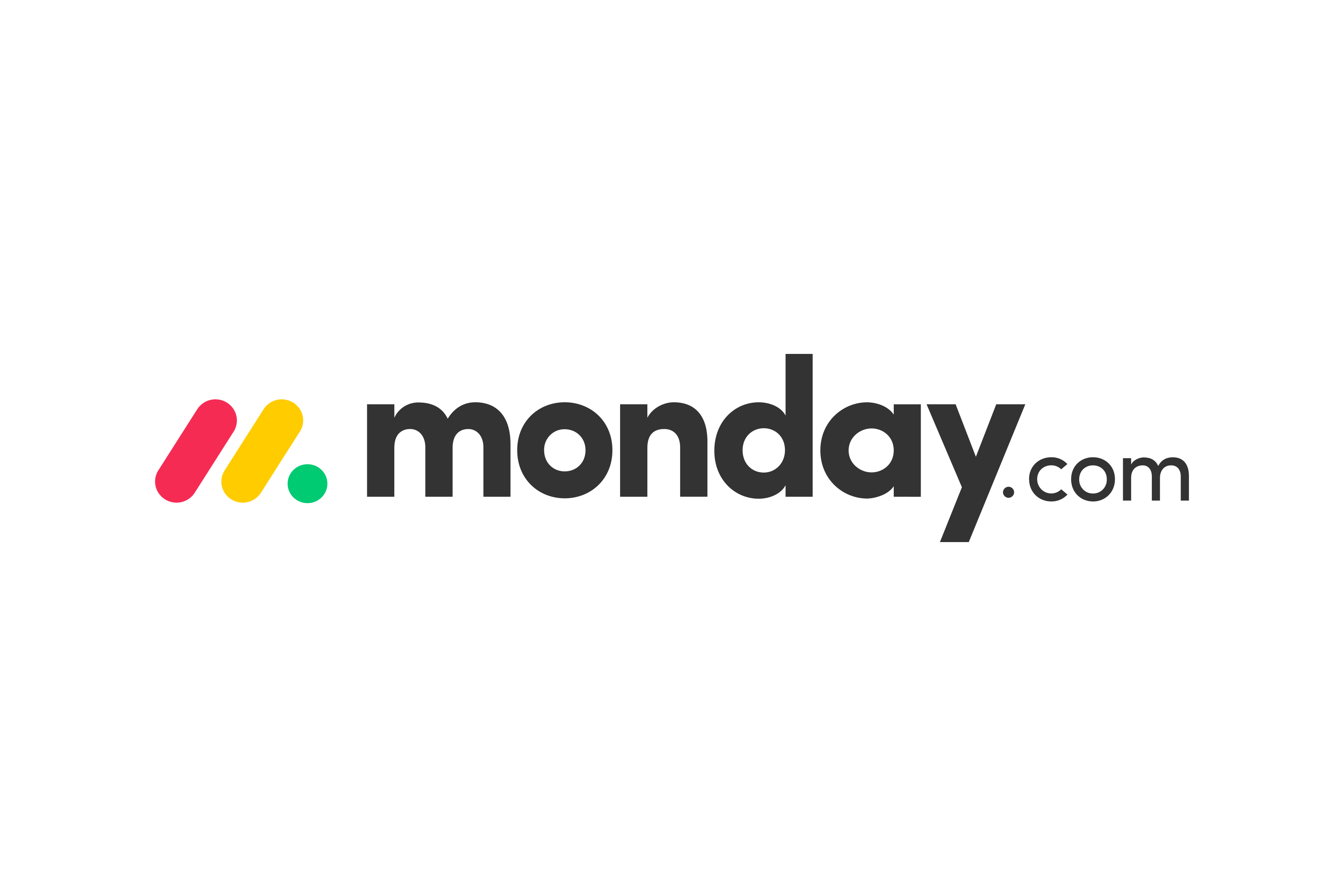 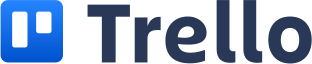 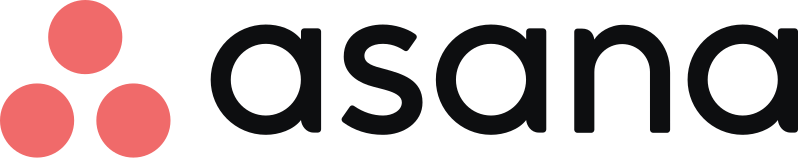 Tasks Motivate Searching
Gaps in knowledge, problematic situations, etc.

Many info seeking models consider task - ASK, Sensemaking, etc.
Bridge (Solution)
SPACE
Situation
Outcome
Searcher
Generator
Information
Requested
Desired (ASK - Gap)
Purposeful
Meaningful
Gap
Anomalous States of Knowledge1
TIME
Sensemaking2
1. Belkin (1980) Anomalous States of Knowledge as a Basis for Information Retrieval. Can J Inf Sci
2. Dervin (1998). Sense‐making Theory and Practice. J Knowl Manag
Outline
Importance of considering task in supporting search

Searcher struggles with complex tasks in particular

Some IR research on methods to support complex tasks

Emergence of generative AI and copilots to offer further assistance

(Some) implications of these advances for the future of search
Taking Search to Task
Stages of task execution
Pre-focus, focus formulation, post-focus [Vakkari]
Multiple levels of tasks [Byström, Savolainen]
Facets of tasks [Li, Belkin]
Tasks defined on intents:
Informational, transactional, navigational [Broder]; Well-defined or ill-defined [Ingwersen]; Lookup, learn, investigate [Marchionini]
Hierarchical structure of tasks [Xie]
Characteristics of tasks, and task/searcher interaction 
E.g., Difficulty, complexity [Kim; Byström & Järvelin]
Tasks as Trees
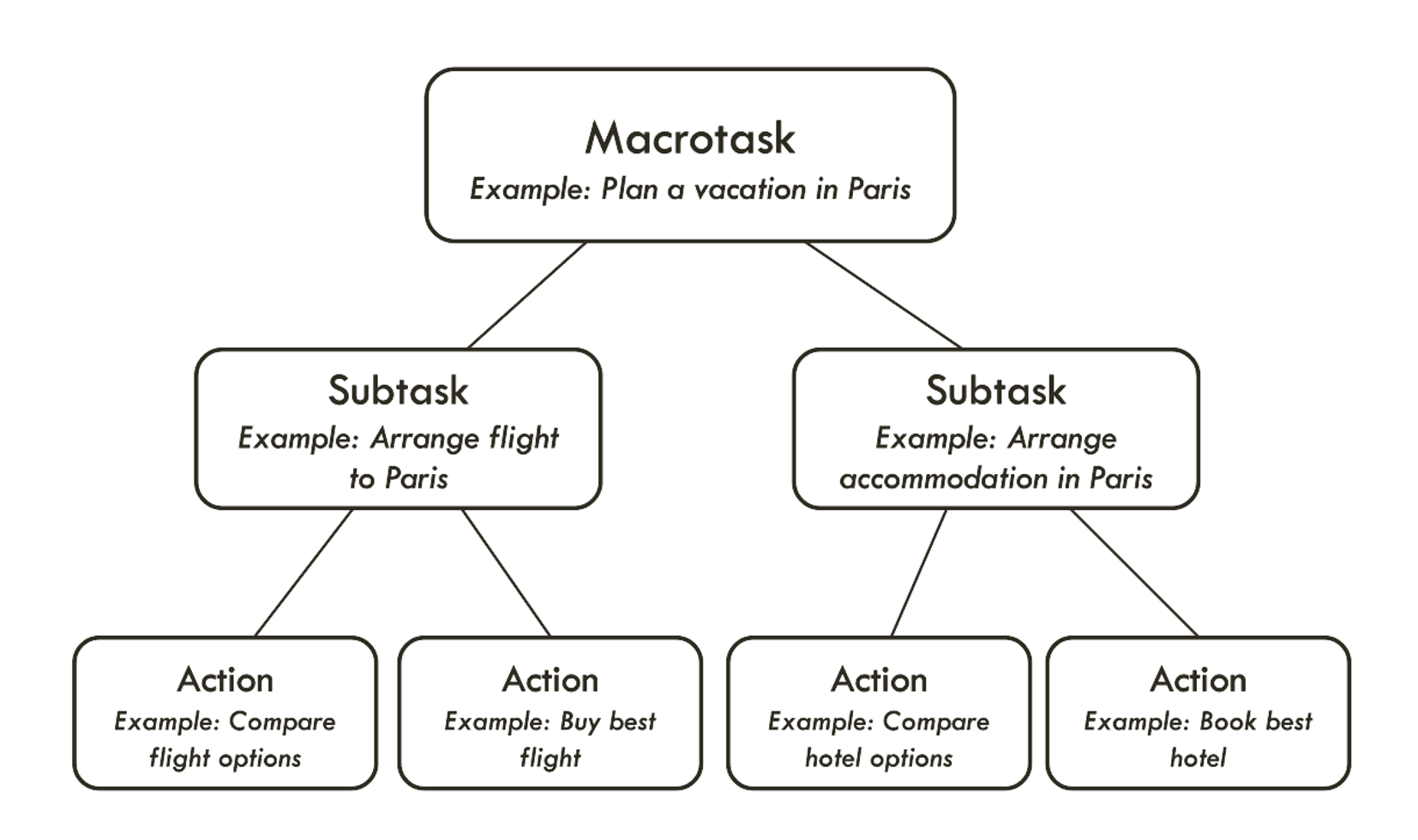 Tasks in a hierarchy – framing device

Only actions observable in search
Macrotasks/subtasks nowmore observable with NL/dialog

Moves map to task applications
Left to right: Task prediction
Up: Task recognition
Down: Task decomposition

Challenges
Representing tasks
Observing more task-relevant activity and content
Developing task-oriented interfaces
Task decomposition
Task recognition
Task prediction
Shah, White, Thomas, Mitra, Sarkar, Belkin (2023) Taking Search to Task. CHIIR.
Focus on Complex Search Tasks
Search is Not Solved
Estimates are that half of searches are not answered [Bing analysis1]

Many of those searches are connected to complex search tasks

Complex search tasks

Ill-defined and/or multi-step

Span multiple queries, sessions, and/or devices

Require deep engagement with search (many queries, backtracking, branching, etc.)
1. Reinventing search with a new AI-powered Microsoft Bing and Edge, your copilot for the web - The Official Microsoft Blog
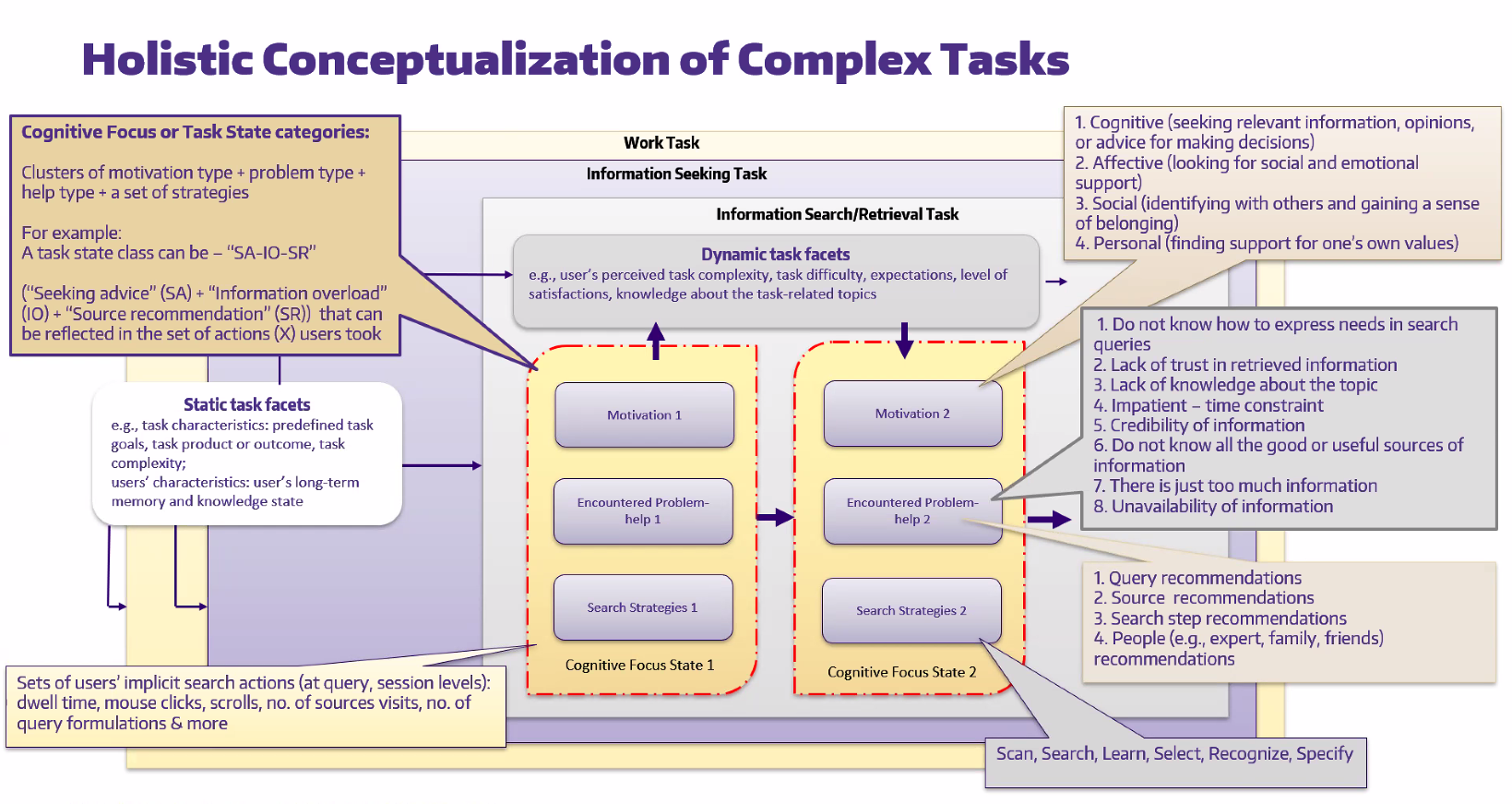 Sarkar (2023) An Integrated Model of Tasks and Uncertainties for Designing Task-aware Search Assistants. UW PhD Dissertation.
Tackling Complex Search Tasks
Existing support – 

Humans (e.g., librarians, subject matter experts)

Search systems, including search engines and domain-specific search systems

Main technology progress so far: contextual search, query suggestions

New experiences: multi-device, cross-device/session, conversational search

Emerging support: generative AI, AI copilots – a focus in this keynote
Supporting Complex Search Tasks
Examples of Complex Search Task Support
Query suggestion and trail suggestion

Contextual search and personal search

Multi-device search experiences

Task decomposition support (task planning assistance)

Task continuation support (task resumption assistance)

Conversational agents

AI copilots (powered by foundation models such as GPT-4)
 
… and many more (recommendations, etc.)
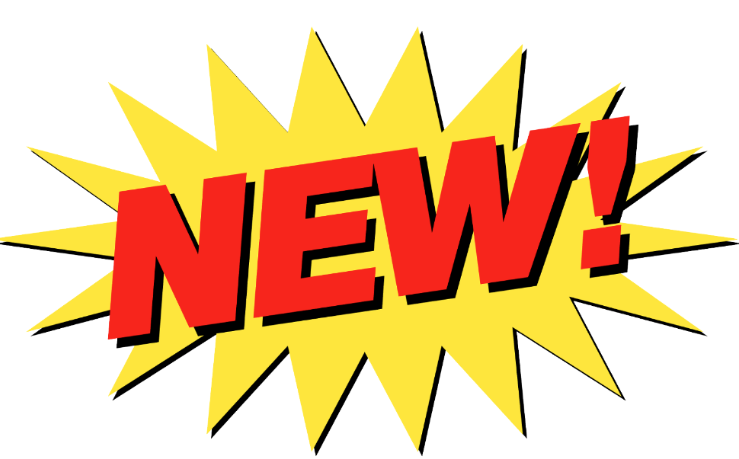 Query Suggestion and Trail Suggestion
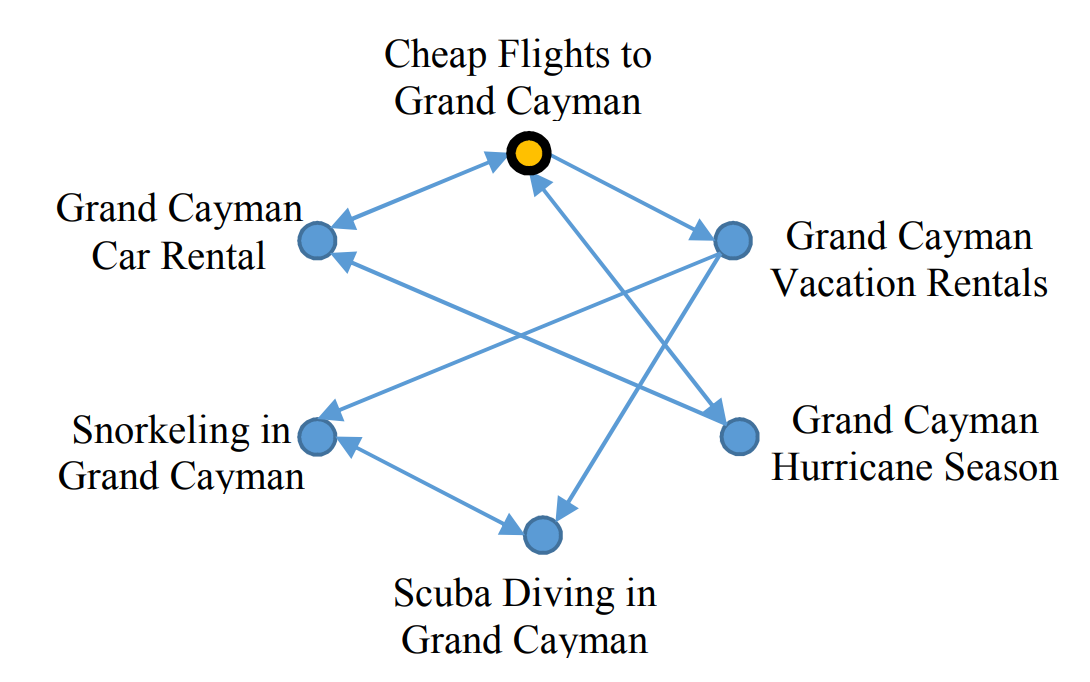 Mining task facets from query logs1
Mining trails from browse logs2,3 – suggestfull trails and/or popular trail destinations
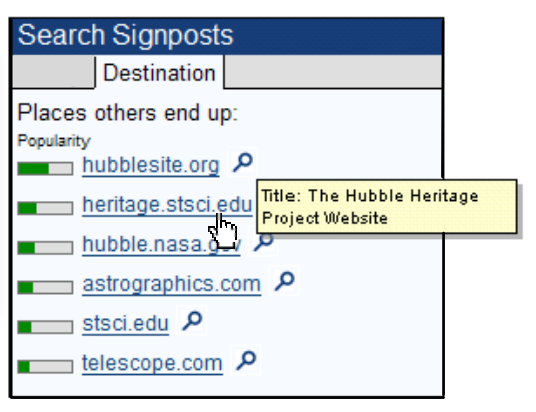 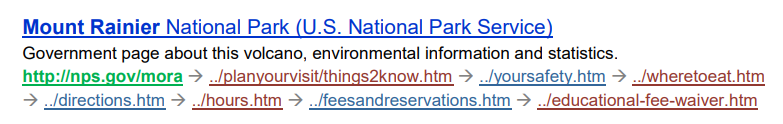 1. Awadallah, White, et al. (2014) Supporting Complex Search Tasks. CIKM.
2. Singla, White, et al. (2010) Studying Trailfinding Algorithms for Enhanced Web Search. SIGIR.
3. White et al. (2007) Studying the Use of Popular Destinations to Enhance Web Search Interaction. SIGIR.
Contextual Search and Personalized Search
Contextual re-ranking via session data, location, reading level, etc.1
Shipped in Bing over 10 years ago, covering most query traffic






“Groupization” (cohorts)and personalization2
Identify and model tasks
Find related tasks
Use on-task information
(Re-)rank
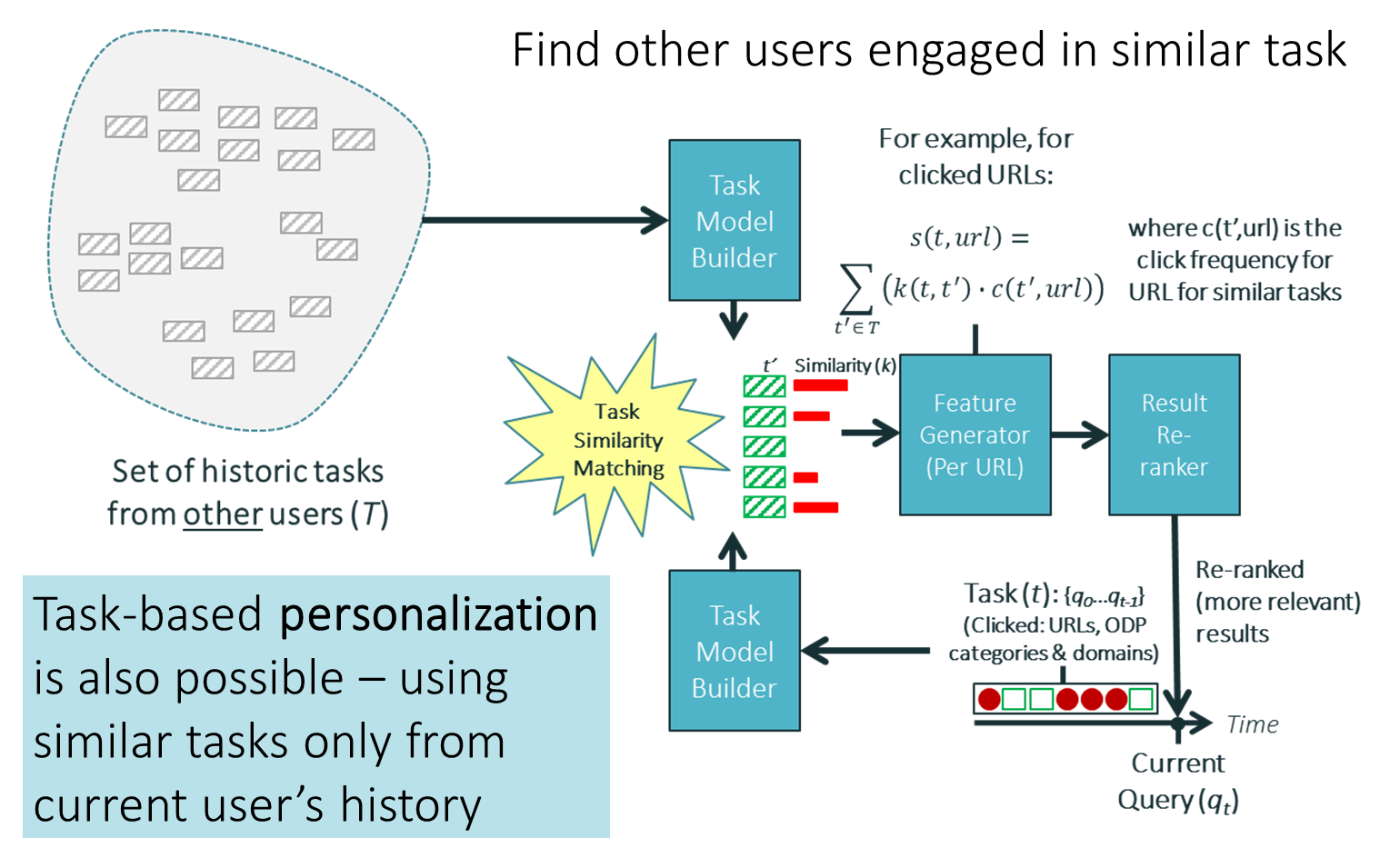 Personalized search performance
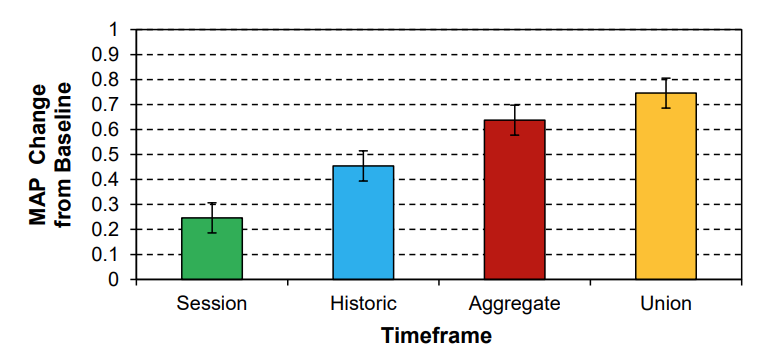 1. Bennett, White, et al. (2012) Modeling the Impact of Short- and Long-Term Behavior on Search Personalization. SIGIR.
2. White et al. (2013) Enhancing Personalized Search by Mining and Modeling Task Behavior. WWW.
Multi-Device Experiences
Experiences spanning devices to better support complex tasks
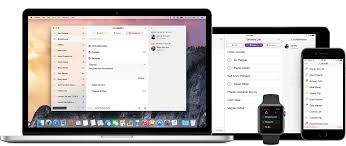 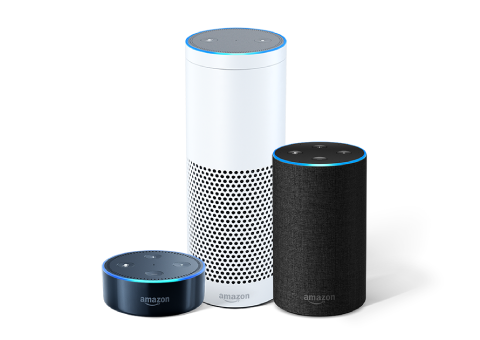 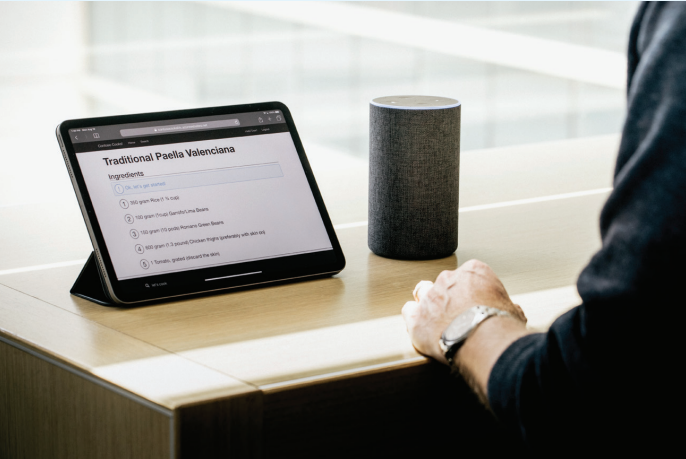 +
Multi-modal
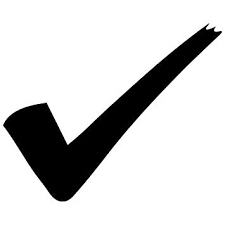 Cross-device
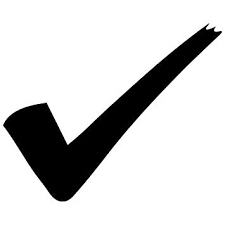 Hands-free
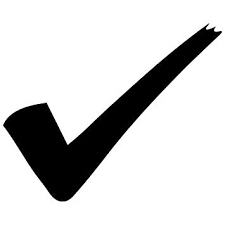 E.g., Cooking, home improvement, etc.
White et al. (2019) Multi-Device Digital Assistance. CACM.
MDX Azure Service
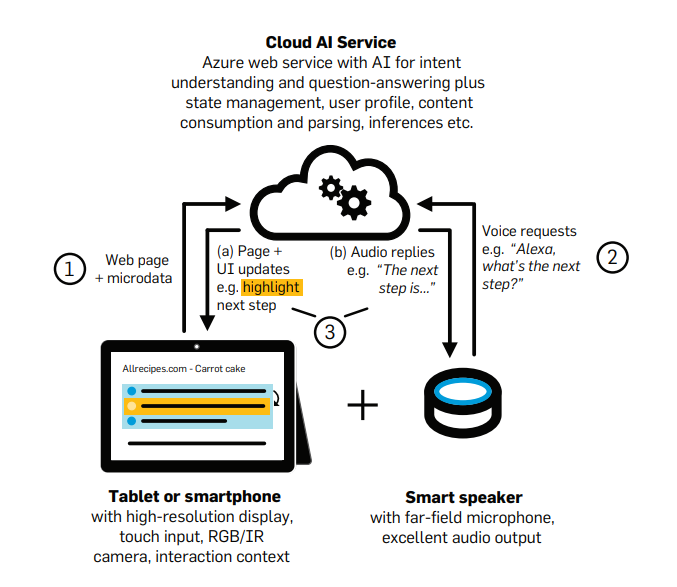 Stepwise engagement with websites via multiple devices

Core functionality:
State reflection across devices
Simultaneous readout across devices
Website mining and step extraction
Intent understanding
Stepwise navigation
Contextual Q&A
Proactive recommendations

Basic flow:
User visits MDX-enabled website
Task steps are passed to service (flagged by author in HTML or auto-extracted)
User requests next step or asks question via voice
System responds on the screen and vocalizes through speaker
(optional) System generates additional recommendations for current step
White et al. (2019) Multi-Device Digital Assistance. CACM.
MDX - Guided Task Completion on iPad and Echo
Task Decomposition
From complex to-do tasks to actionable steps and dependencies
Set up the time
1
Mine related queries and instructional articles from search logs
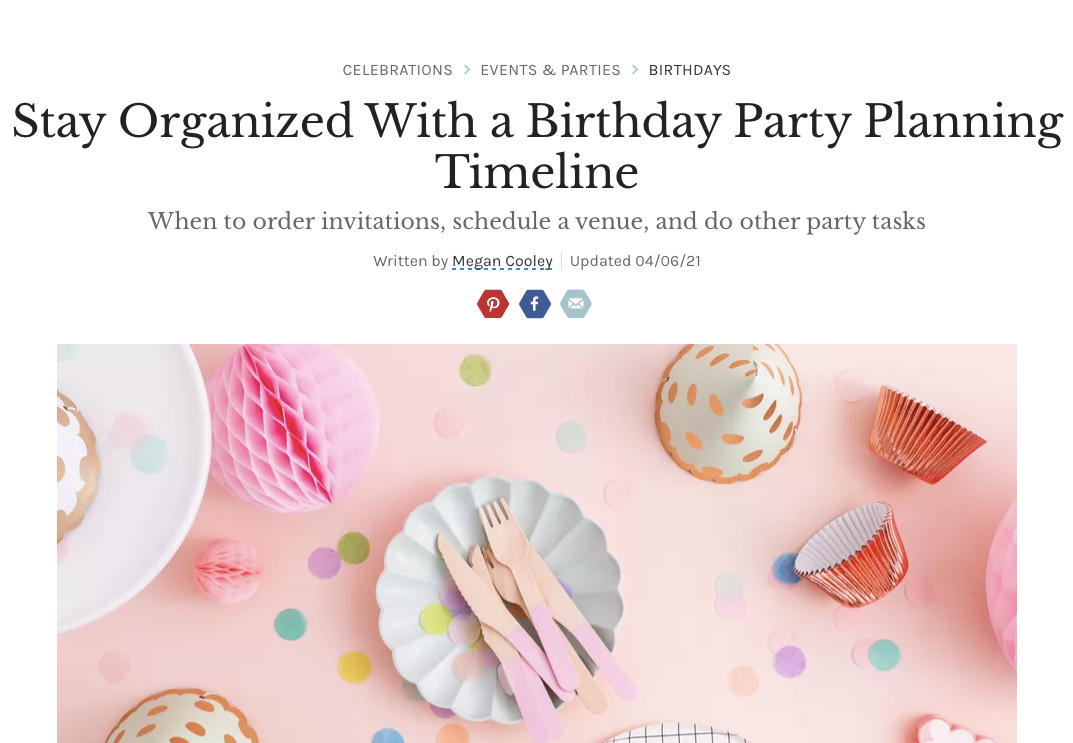 Extract 
or
Summarize the content
Buy food and beverages
4
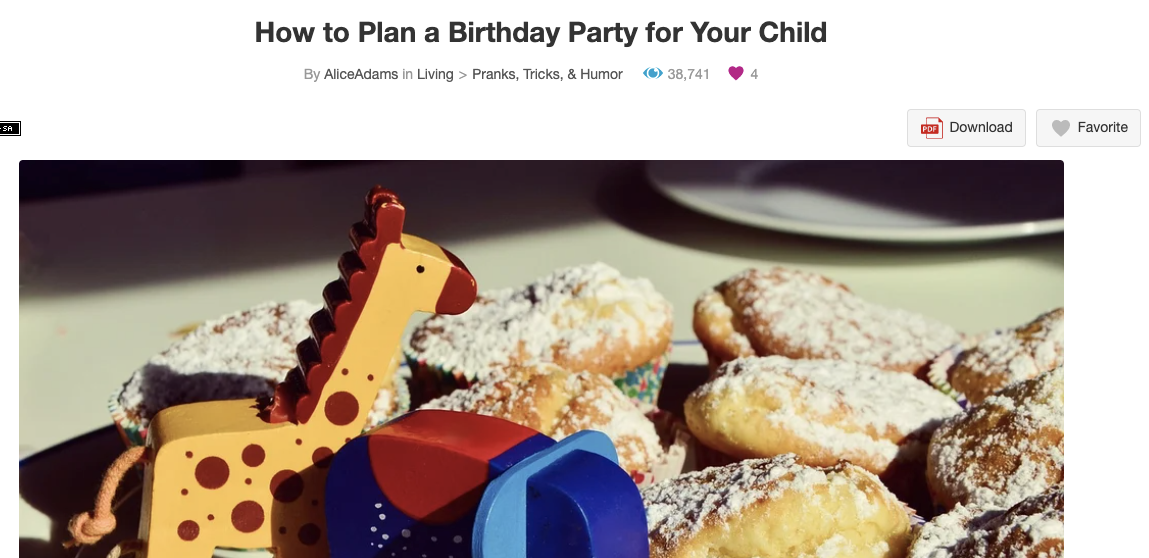 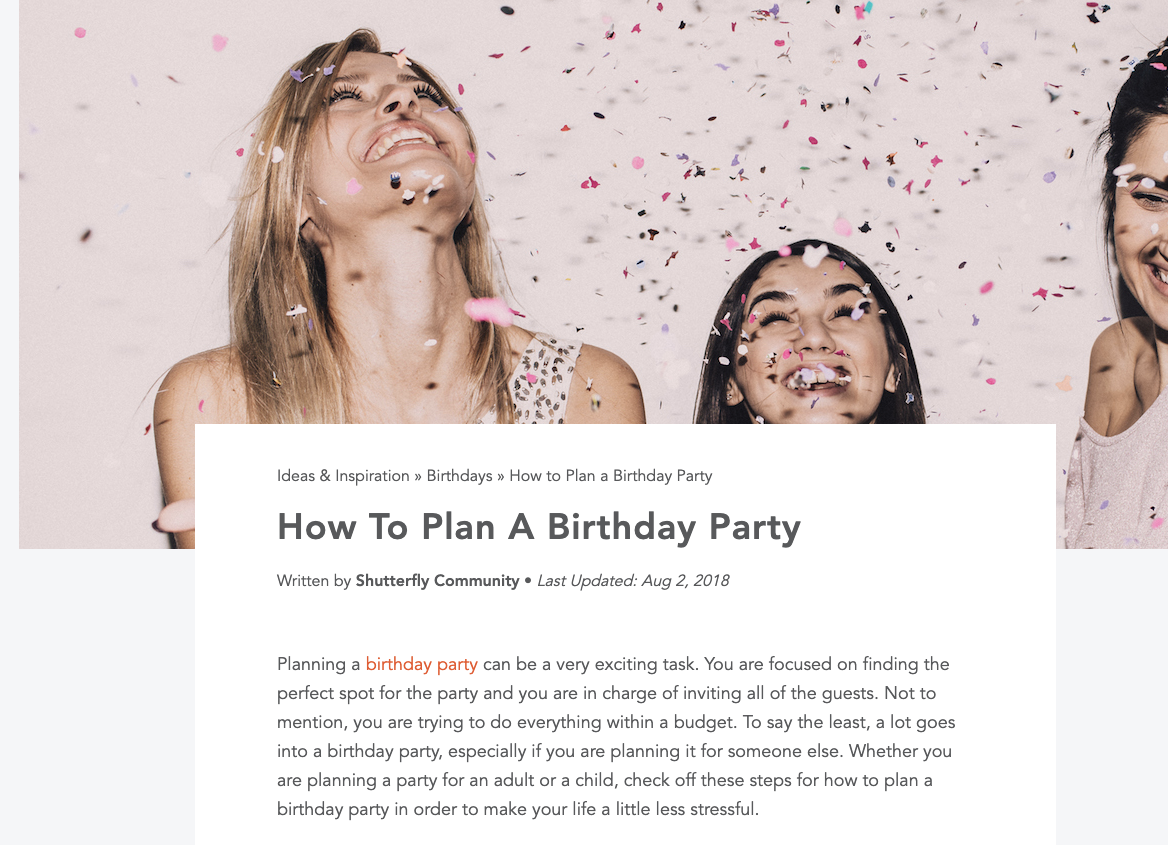 Create a guest list
2
Send out invitations
3
Zhang, White, et al. (2021). Learning to Decompose and Organize Complex Tasks. NAACL.
Task Continuation
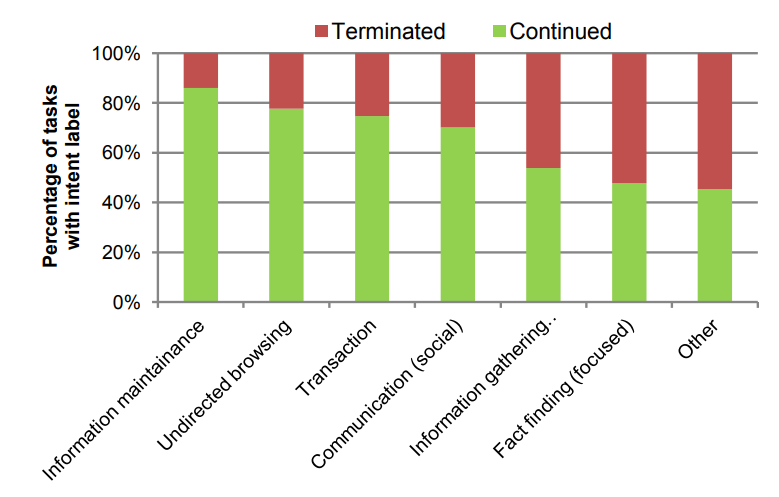 Tasks persist over time and span sessions1
Predicting task continuation across devices2,3
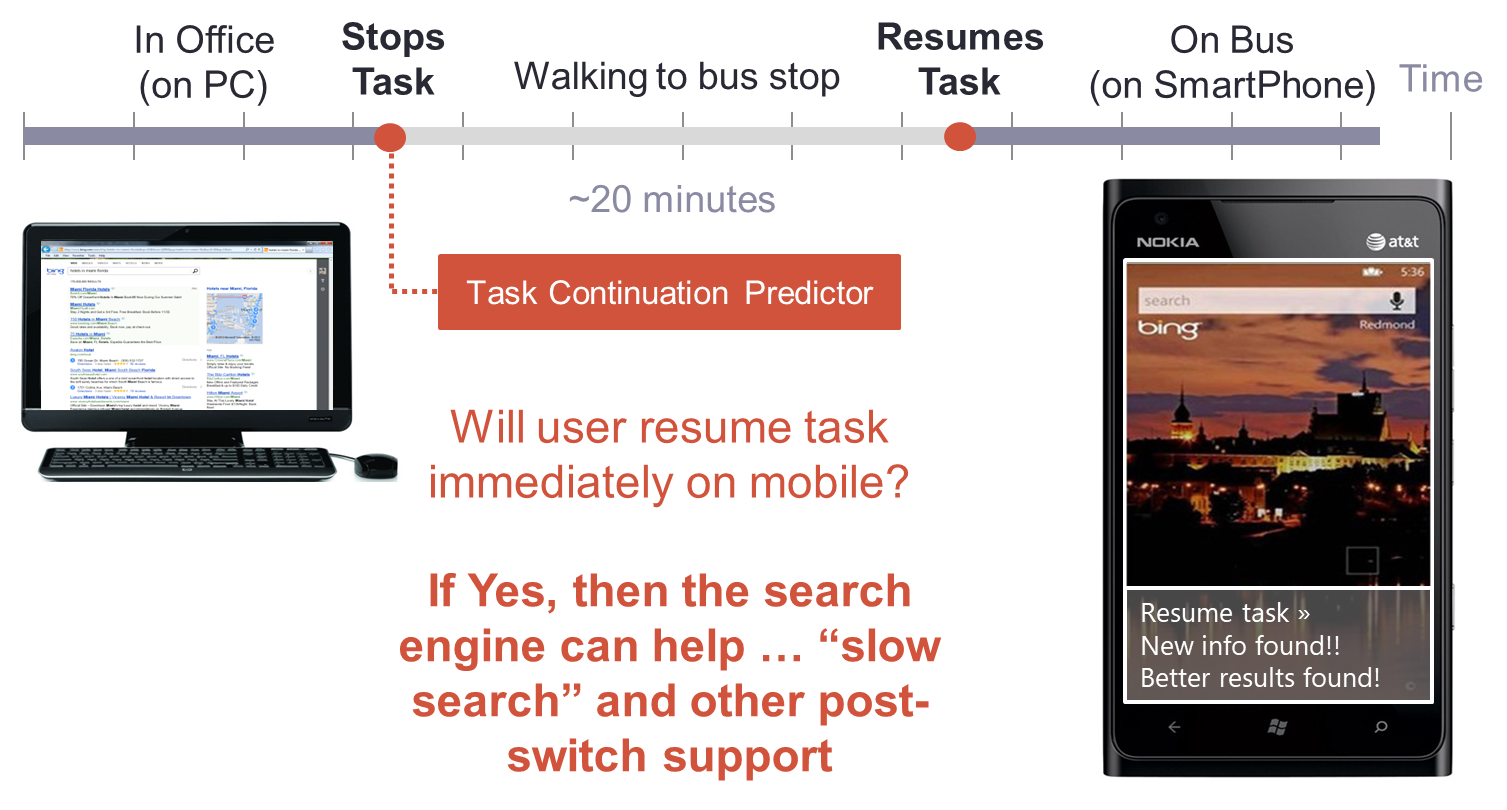 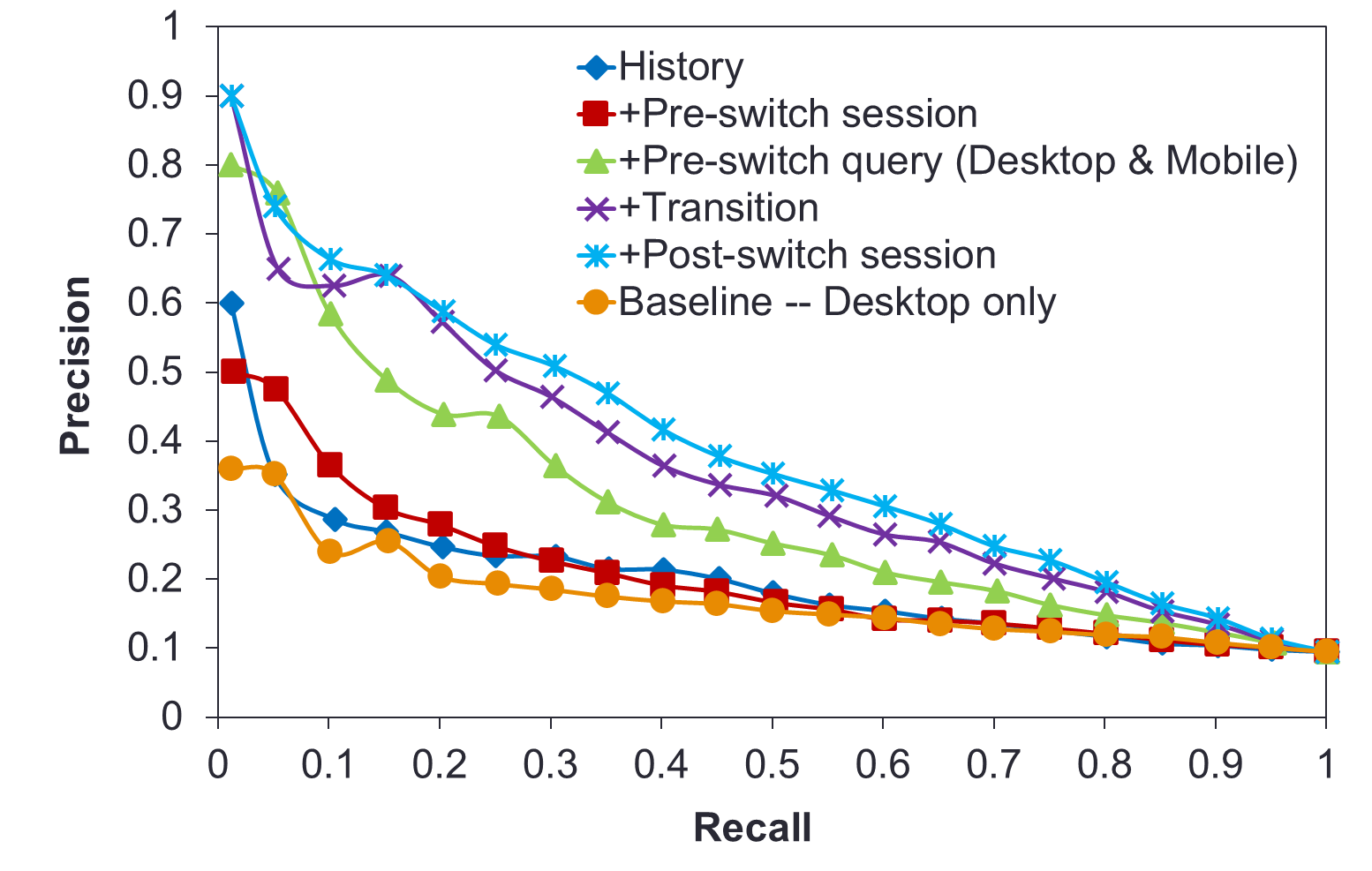 1. Agichtein, White, et al. (2012) Search, Interrupted: Understanding and Predicting Search Task Continuation. SIGIR.
2. Wang, White, et al. (2013) Characterizing and Supporting Cross-Device Search Tasks. WSDM.
3. Montanez, White, et al. (2014) Cross-Device Search. CIKM.
Conversational Agents
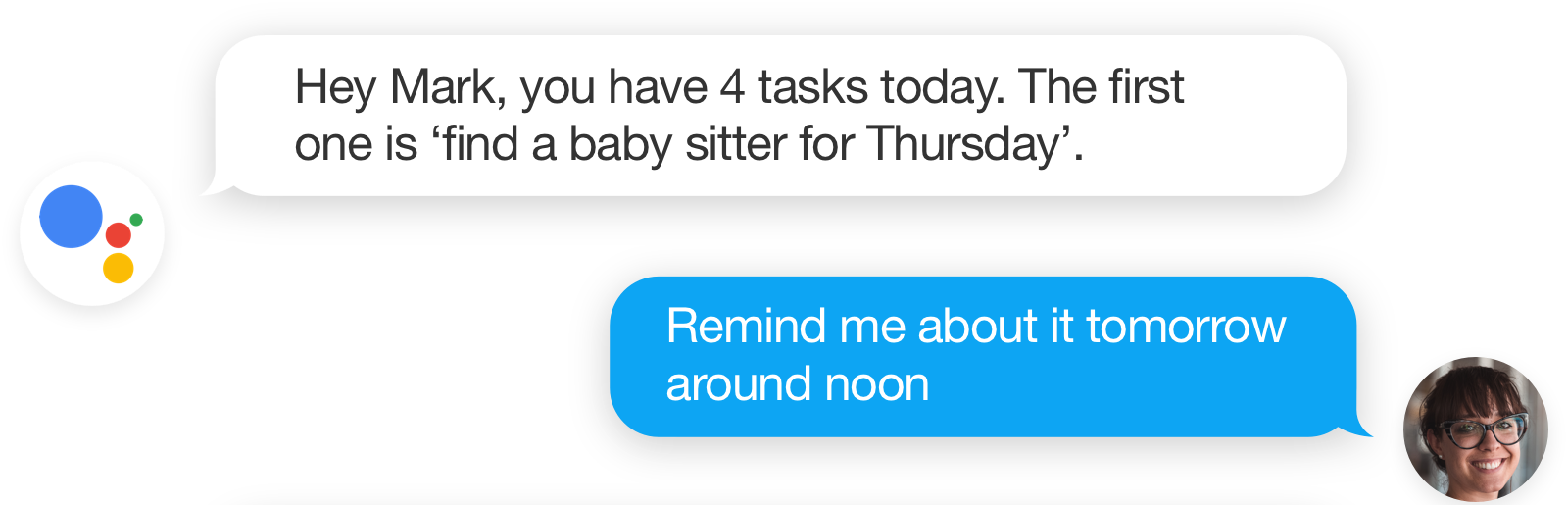 Conversational search

Multi-turn dialogs with AI agents
Google Assistant, Alexa, Siri, Cortana

Emerging opportunities for task supportvia large-scale foundation models

Conversational task assistance (ChatGPT)
Document-centered assistance1
AI copilots in search (more on this now)
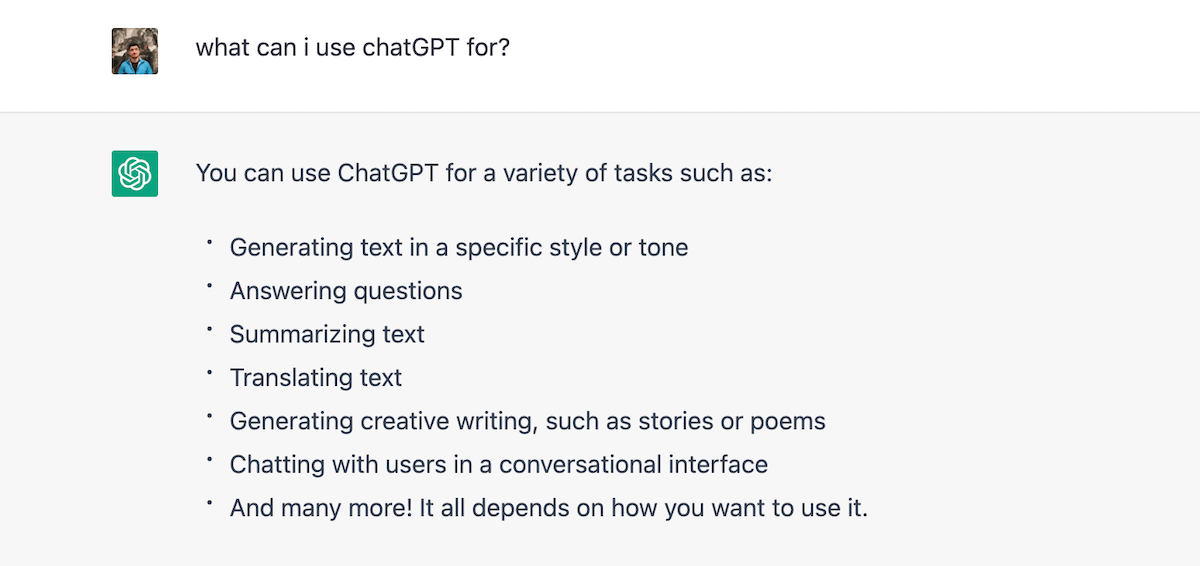 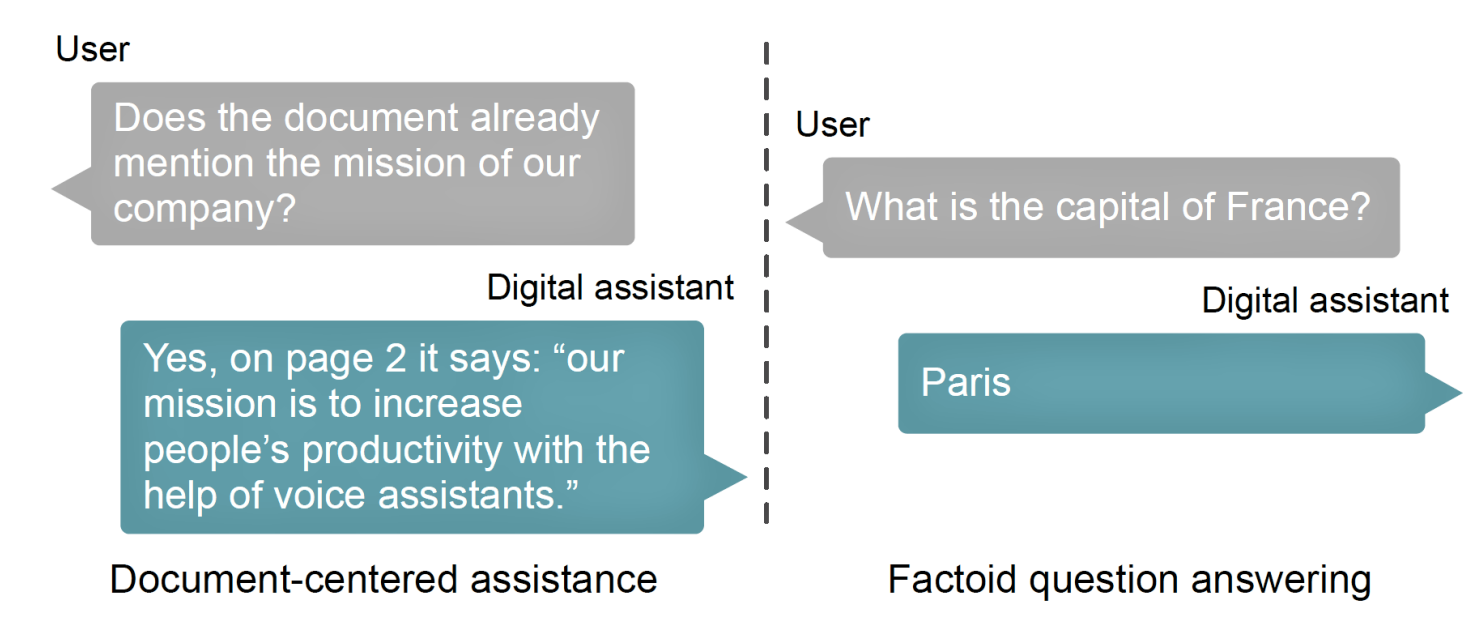 1. Ter Hoeve, White, et al. (2020) Conversations with Documents: An Exploration of Document-Centered Assistance. CHIIR.
AI Copilots
AI Copilots
Microsoft Copilot definition: 



Many examples:

GitHub Copilot – Your AI pair programmer



Bing Chat – AI-powered answer engine
An application using modern AI to assist you with complex cognitive tasks
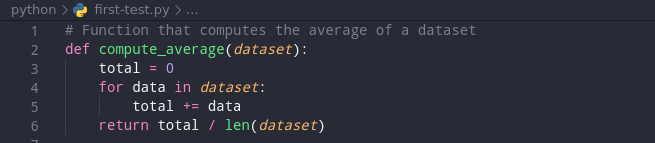 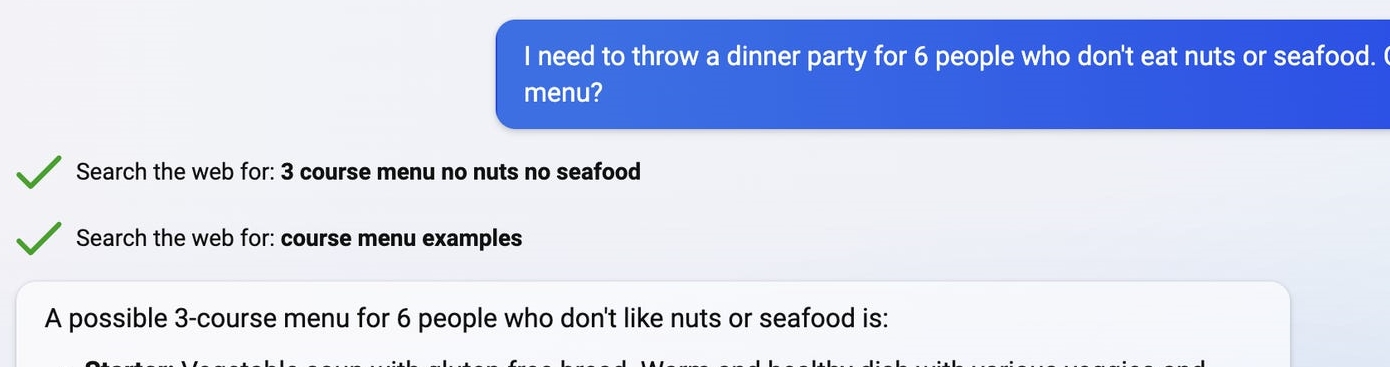 AI Copilots
Four primary characteristics of copilots:

Conversational user interfaces – interact via natural language

Powered by foundation models (LLMs/LMMs such as GPT-4)

Extensible with skills/tools/plugins

Scoped to specialized domains or applications (incl. search – Bing Chat)
Microsoft Copilot Stack
Copilot frontend
Plugin extensibility
UX
Orchestration
Prompt & response filtering
Metaprompt
AI safety
Grounding
Plugin execution
Foundation models
Hosted foundation models
BYO models
Hosted fine-tuned foundation models
AI infrastructure
Copilots Add Value
GitHub Copilot – Assists software developers

Studies show reduced effort, more success, 2x faster task completion
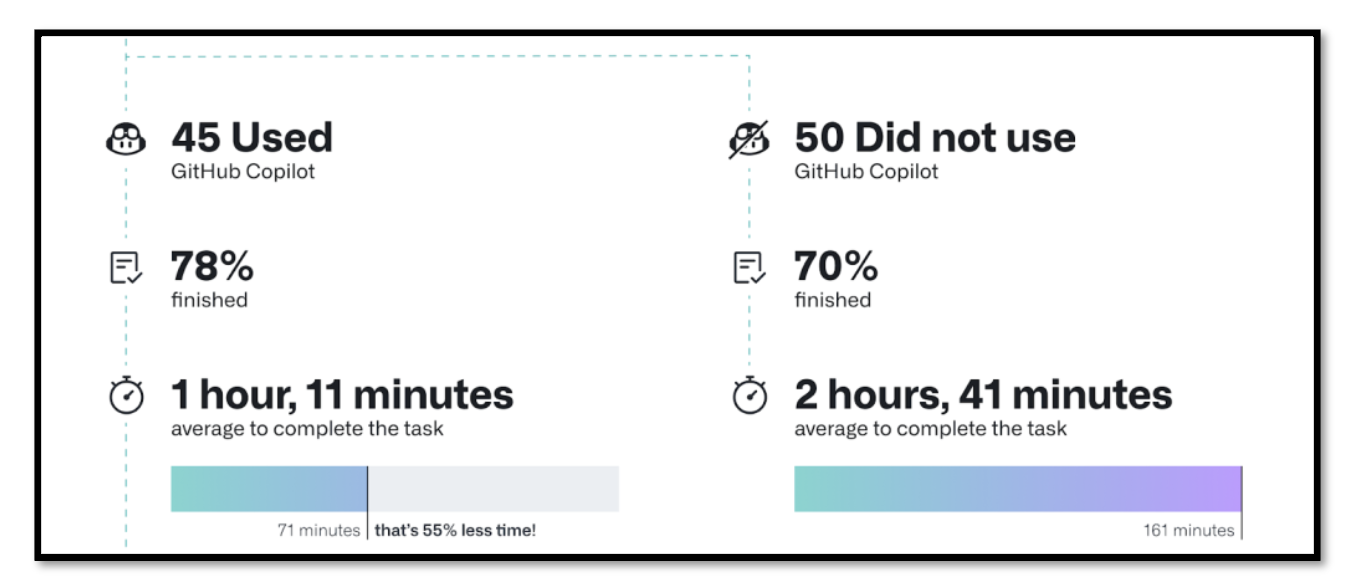 Bird et al. (2022) Taking Flight with Copilot: Early Insights and Opportunities of AI-powered Pair-programming Tools. ACM Queue.
Bing Chat
Copilots in Search
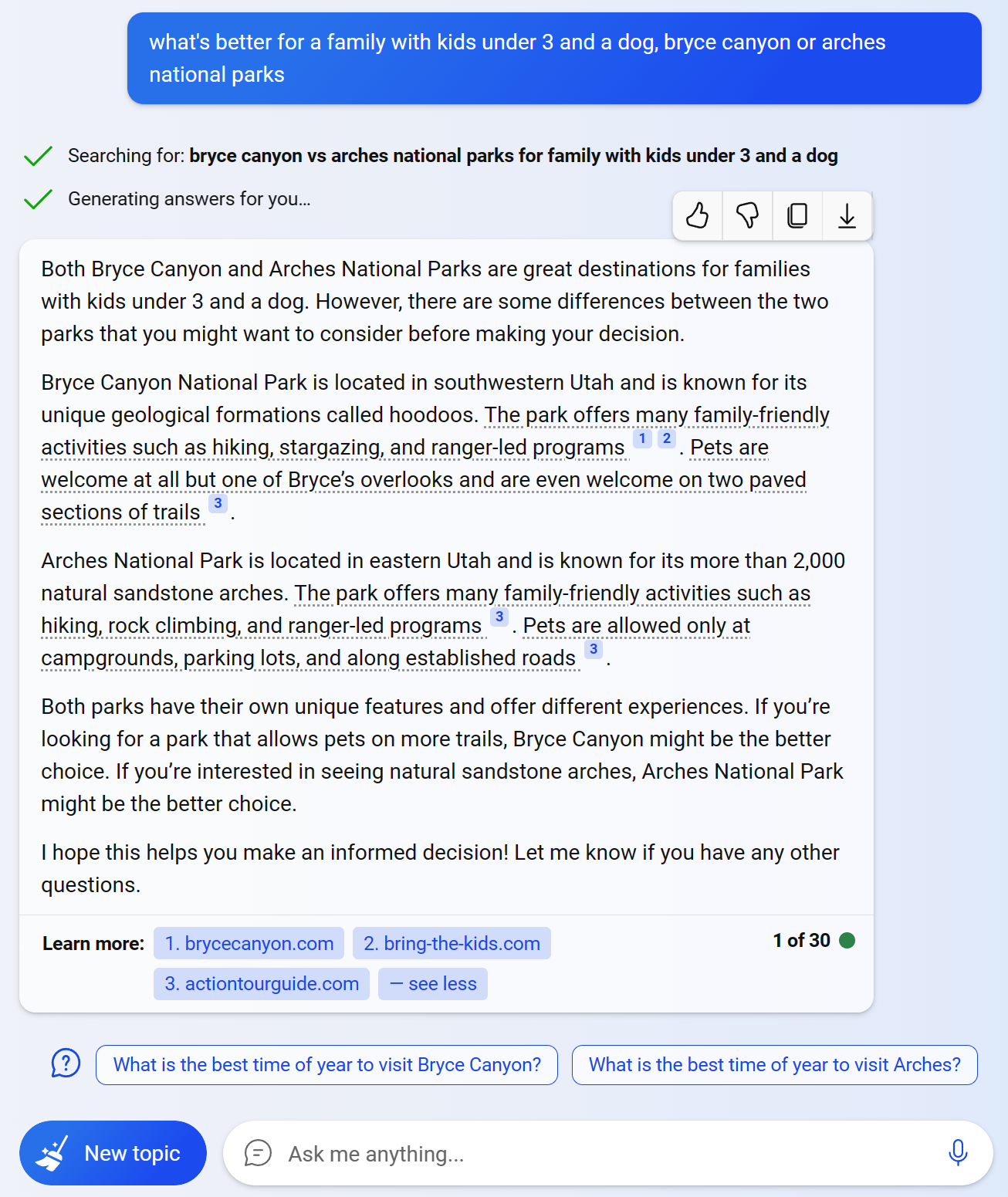 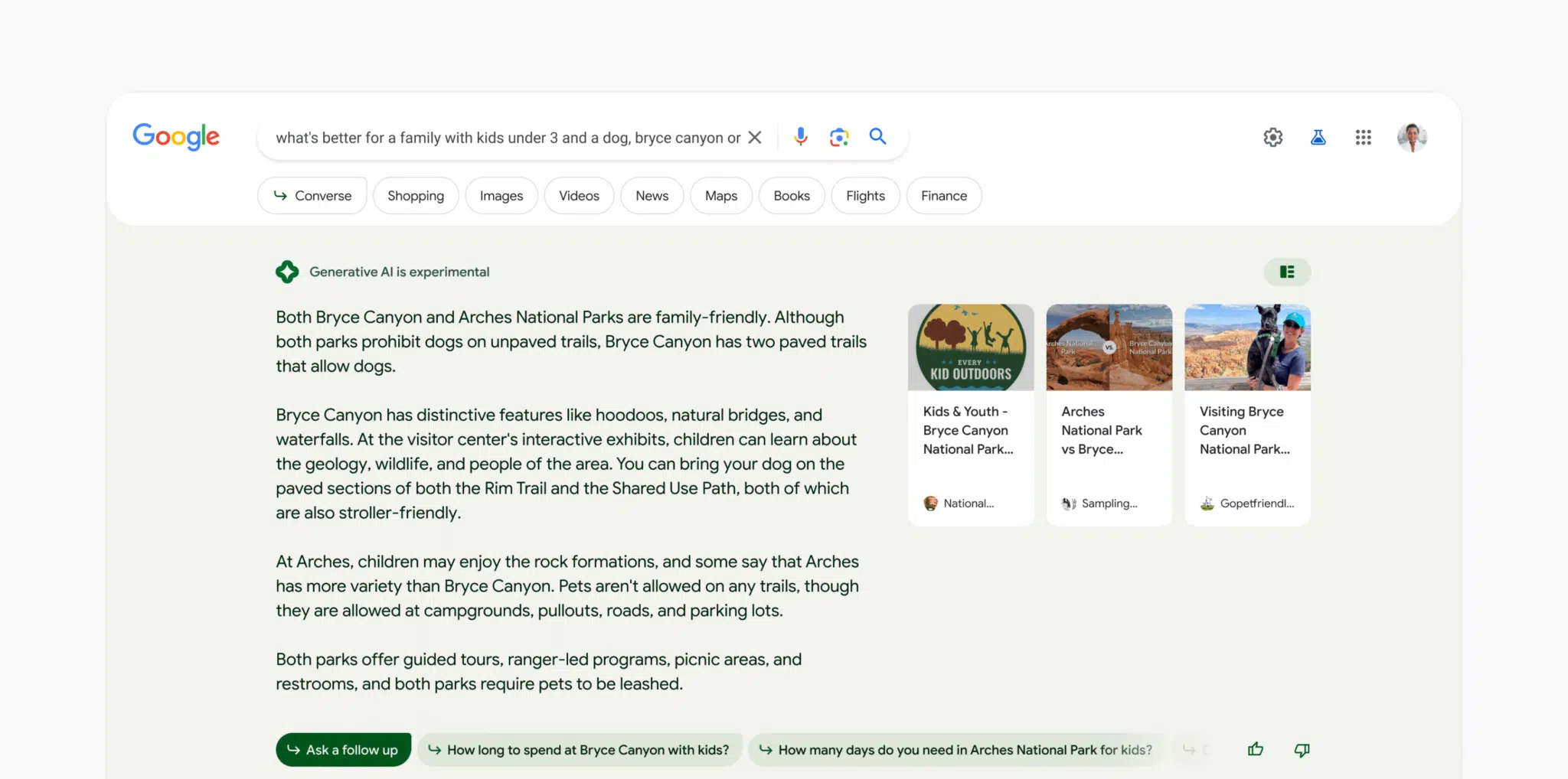 Google BARD
Copilots Help Us Do More
Help users be more productive, efficient, and successful

Broader range of tasks than information finding

Higher-order tasks

More focus on macrotasks, less focus on actions

New capabilities – e.g., Creative tasks

Move us closer to all-task completion
Insights (e.g., interview prep)
Productivity (e.g., coding, email composition)
All task activity
Create
New frontierwith search plus copilots
Learn andInvestigate
Find
Old frontierwith search only
* Not to scale
Copilot Interaction
Recent addition to search copilots (Bing Chat): Image input
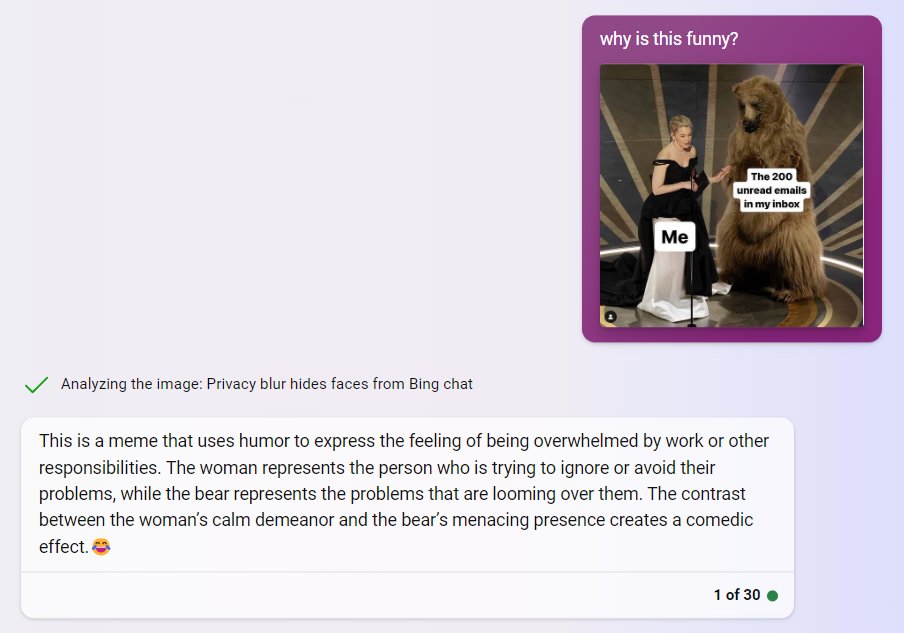 Primarily natural language queries and dialog
Also, recently, multi-modal input and output

Generate/synthesize direct answers to user questions

Can include source attribution to improve trust and accountability

Broaden the scope of scenarios possible with search engines
Complement not a replacement to traditional search
Credit: Ethan Mollick (@emollick)
Search and Copilot (Bing Chat) Interaction
Bing Search
User
User
User
User
Examine SERPs, select and read pages
Goal
Choose a restaurant
Plan a wedding
Build software
Decompose goal into queries
Find restaurant reviews
Search available venues
Research software libraries
Retrieve relevant pages using keywords
Aggregate
results
Bing Search
Bing Chat
User
User
User
Read answer
Retrieve, aggregate, and synthesize relevant knowledge into an answer
Goal
Choose a restaurant
Plan a wedding
Build software
Express goal in natural language
Bing Chat
Bing Chat does several steps that users had to do themselves
Decompose goal into sub-goals or sub-queries
Examine SERPs, select and read pages
Aggregate and synthesize relevant knowledge from retrieved information
Challenges With AI Copilots
Challenges
Challenges from using copilots in search include:

Generated answers could be wrong - hallucinations

Synthesis from different information sources may amplify biases in data

New/different opportunities for learning, exploration, and adaptation

Different types of human control (no SERP interaction, richer task specification)
Human Learning
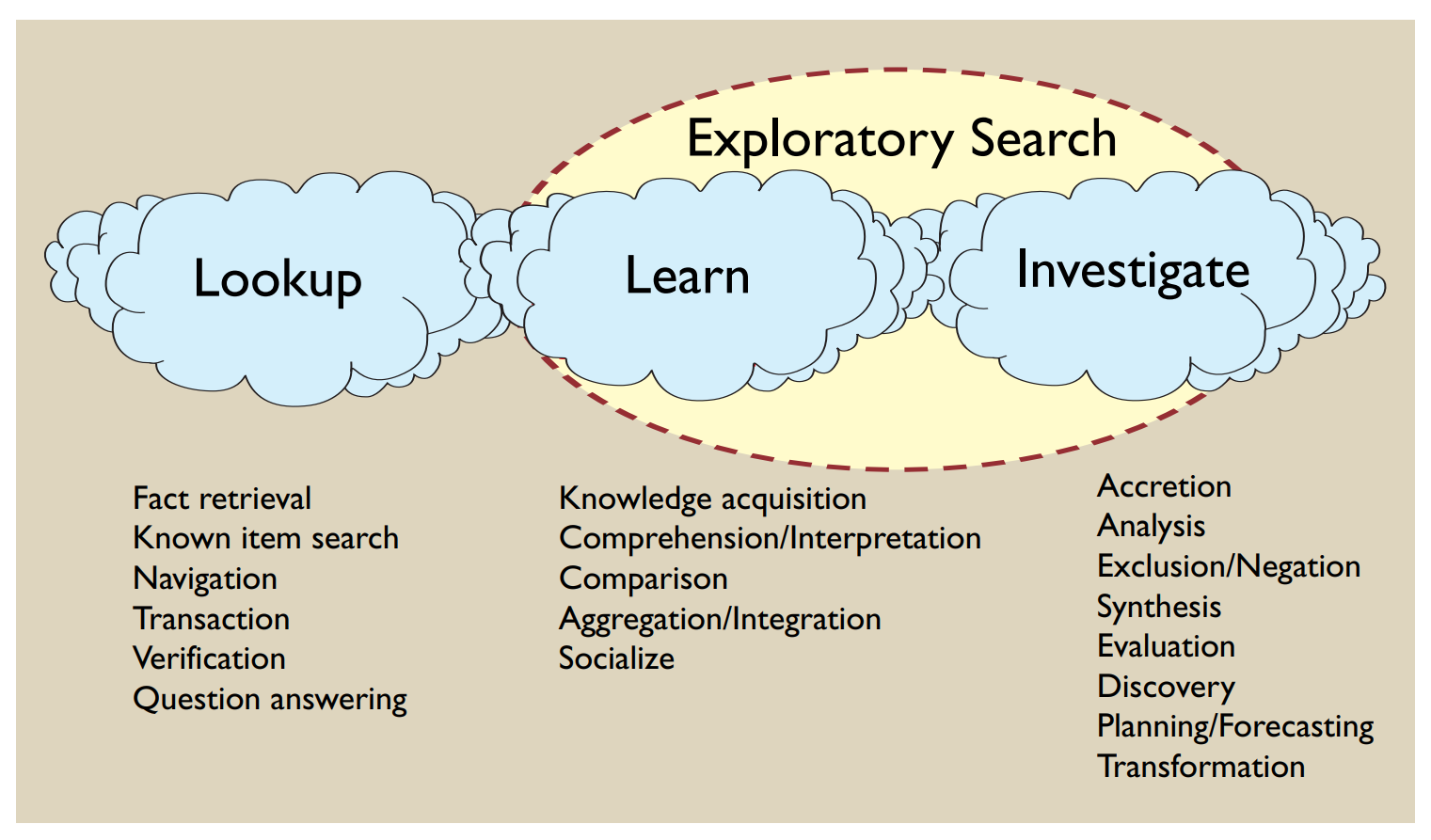 Exploratory search1

From finding to understanding
Learning by engaging with information

Searching as a learning process2,3

Both involve considerable time and effort – but also enhance learning

Copilot users can ask richer questions, receive synthesized answers

Less need for users to formulate their own answers
Creates new/different learning opportunities
1. Marchionini (2006) Exploratory search. CACM.
2. Rieh et al. (2016) Toward searching as learning process. JIS.
3. Vakkari (2017) Searching as learning. JIS.
Human Control
System Involvement by Search Activity1
Search Activity Level
Searchers want control over search process1

Know what info is/not being included and why
Important in building trust in system output

Copilot users delegate control of answers

Rest is mixed:

Less control of search mechanics (queries, etc.)
More control of task specifications (NL, dialog)

Automation versus control too simplistic - not zero sum2

Need to ensure human control while increasing automation
Moves
Tactics
Strategems
Strategies
System Involvement Level
No system involvement
Display possible activities
Search Engines
Search Engines
Copilots
Executes actions on command
More automation
Monitors search and recommends
Proactive experiences – need careful interaction design
Executes automatically
Total automation – unlikely (need human control)
More strategic, higher-order actions
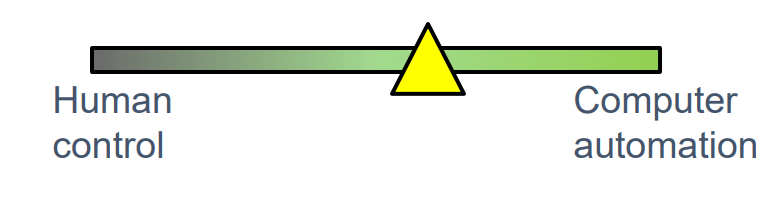 1. Bates (1990) Where should the person stop and the information search interface start? IP&M.
2. Shneiderman (2022) Human-Centered AI.
Human Control
Just For Reference (and Fun!)
Status and Recommendations Per Bates, circa 1990
System Involvement by Search Activity
Search Activity Level
Moves
Tactics
Strategems
Strategies
System Involvement Level
Search Engines and AI Copilots
No system involvement
Search Activity Level
Search activities carried out by searcher
Moves
Tactics
Strategems
Strategies
Display possible activities
System Involvement Level
Most operational IR systems now
Area of recommended development
Hold for later
No system involvement
Executes actions on command
Display possible activities
Monitors search and recommends
Search Engines
Search Engines
Copilots
Bypass
Executes actions on command
Executes automatically
Hold for later
More automation
Common current objective for IR experimental design
Monitors search and recommends
Proactive experiences – need careful interaction design
Executes automatically
Total automation – unlikely (need human control)
More strategic, higher-order actions
Bates (1990) Where should the person stop and the information search interface start? IP&M.
Adding Copilots to Search Engines
Copilot Deployment
Not practical or necessary to deploy copilots for all search tasks

Foundation model inference is expensive at massive scale

Can focus copilots on complex search tasks, with highest searcher utility

Also -

Conversational interfaces less familiar for users in a search context (needs time)

Traditional search already excels for many types of task (navigation, fact-finding)
Solution - Better Together
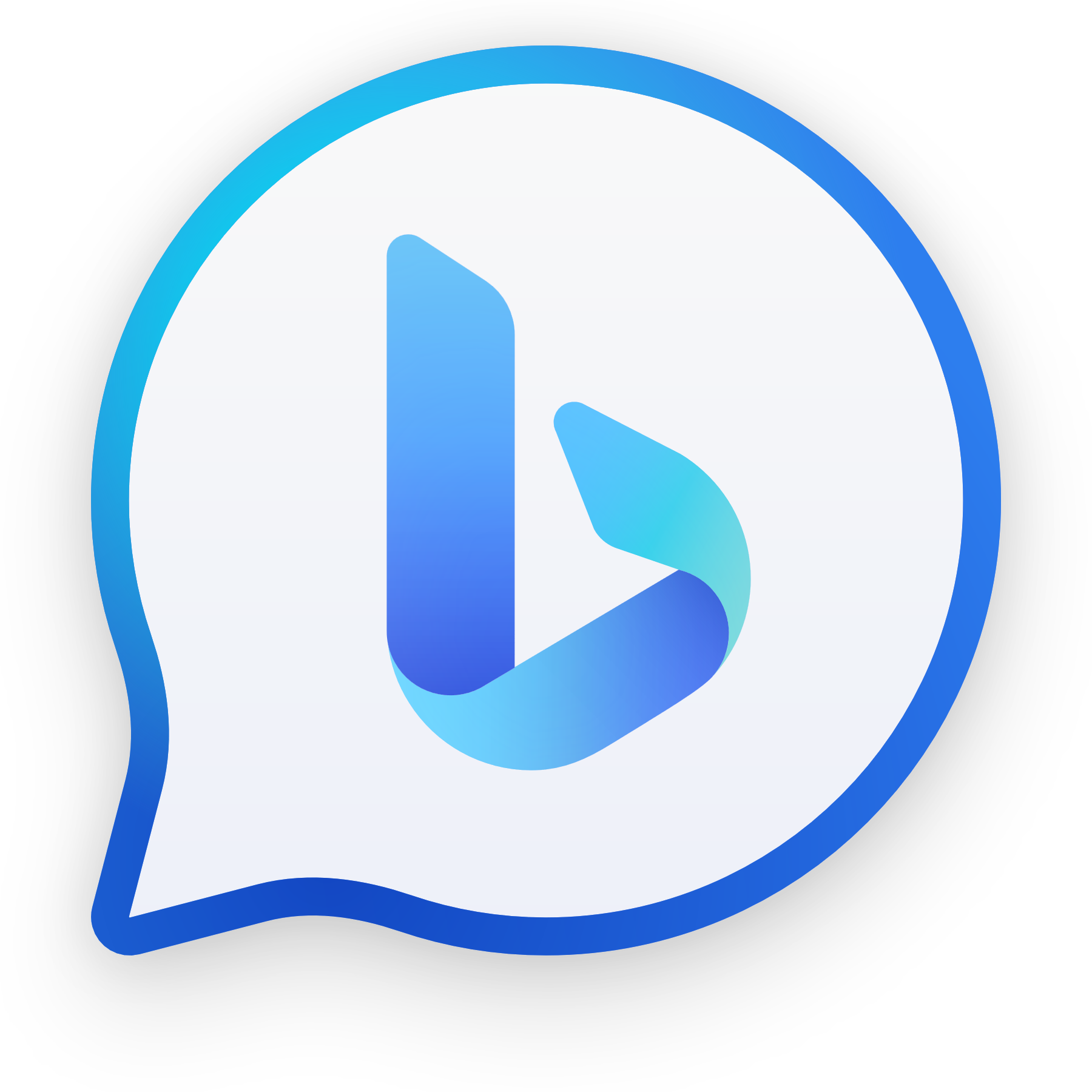 Bing    
Search
BingChat
Unifying search and copilots

E.g., Bing Search, Bing Chat

Experiences that unify search and chat will be more common

Users can select modality based on task and personal preferences

Other aspects, such as conversation style/tone, are also controllable
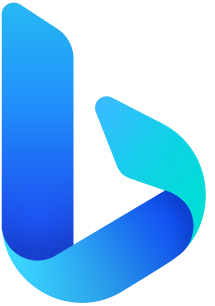 +
Unifying Search and Chat
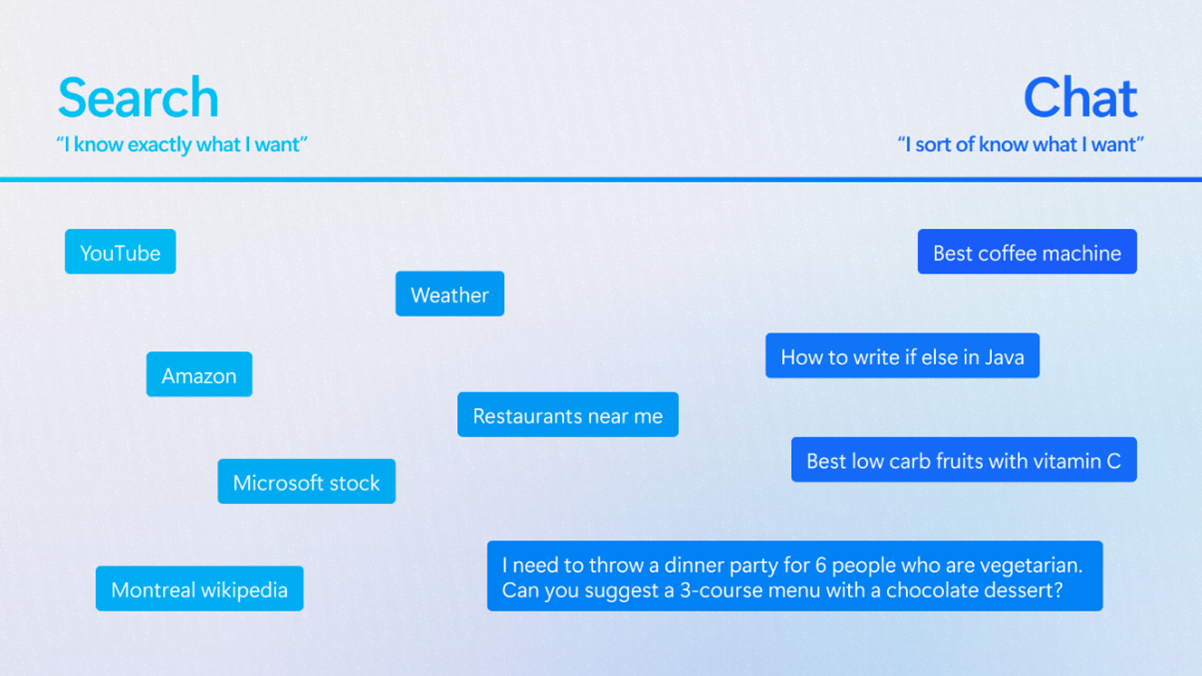 Bing Chat
Uses retrieval augmented generation for grounding

No need to retrain massive foundation model (GPT-4) over time 
Results provide relevant and fresh information to foundation model
Provides a provenance signal linking generated content with sources

Foundation model generates internal queries iteratively

Foundation model generates answer given this grounding

Pulls in relevant Bing search answers such as weather, stock, sports, etc.
Bing Chat – Answer Engine
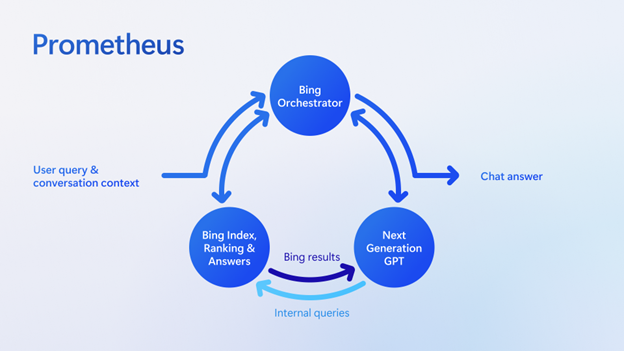 Search Results as Grounding
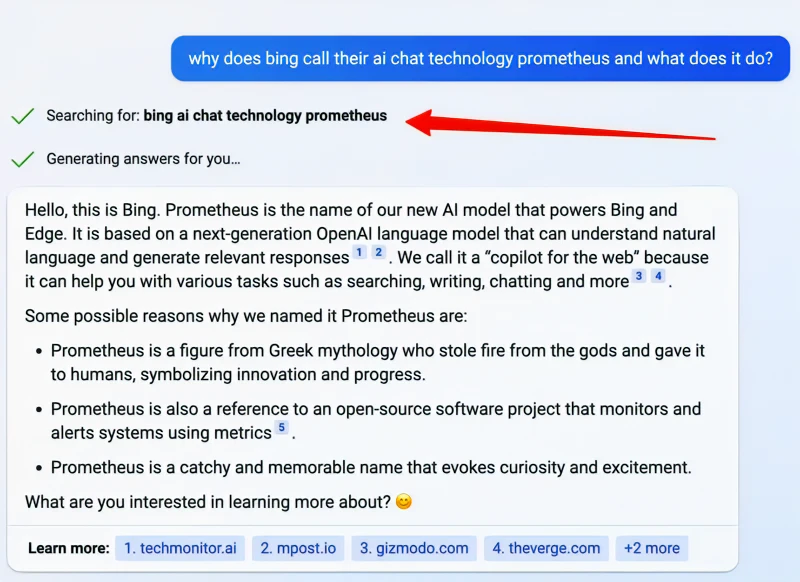 Auto-generated queries from user NL request 

Note: Could be several queries if needed
“Show the work” behind foundation model generated outputs

Note: Showing queries and citations helps builds trust
Copilots Enable Dynamic Answers on SERPs
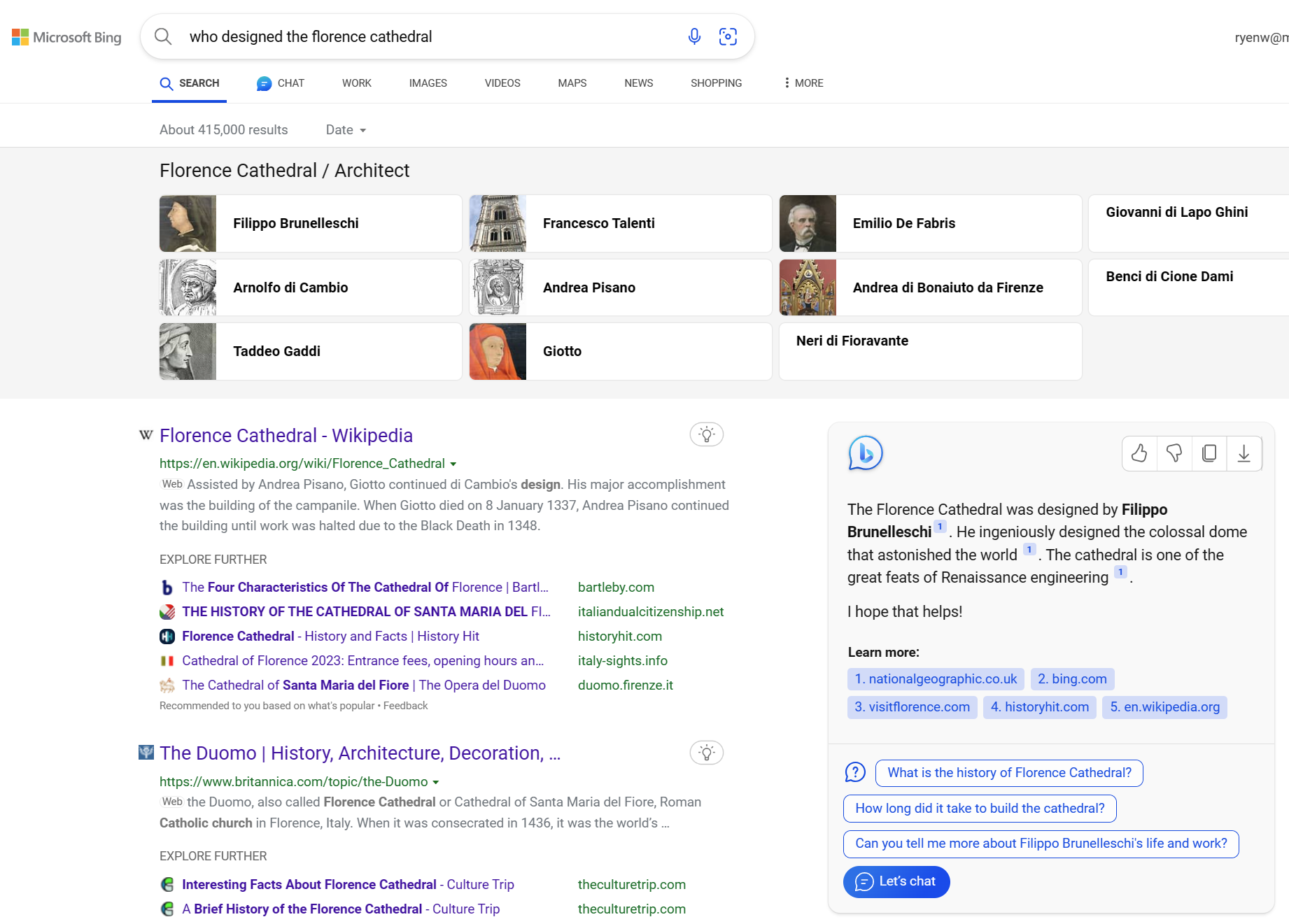 Chat answer
shown inline on SERP
Copilots Help Tackle Complex Search Tasks
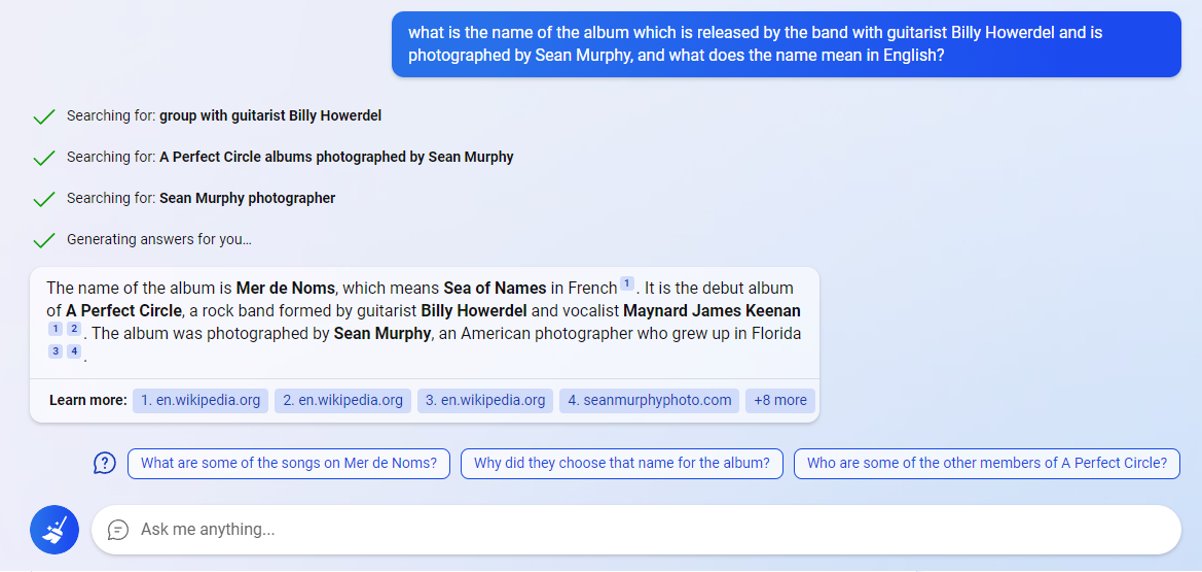 Using search alone would require more user effort

Different perspectives on task complexity, e.g.,
(Some) Copilot Opportunities for the IR CommunityA Personal Perspective
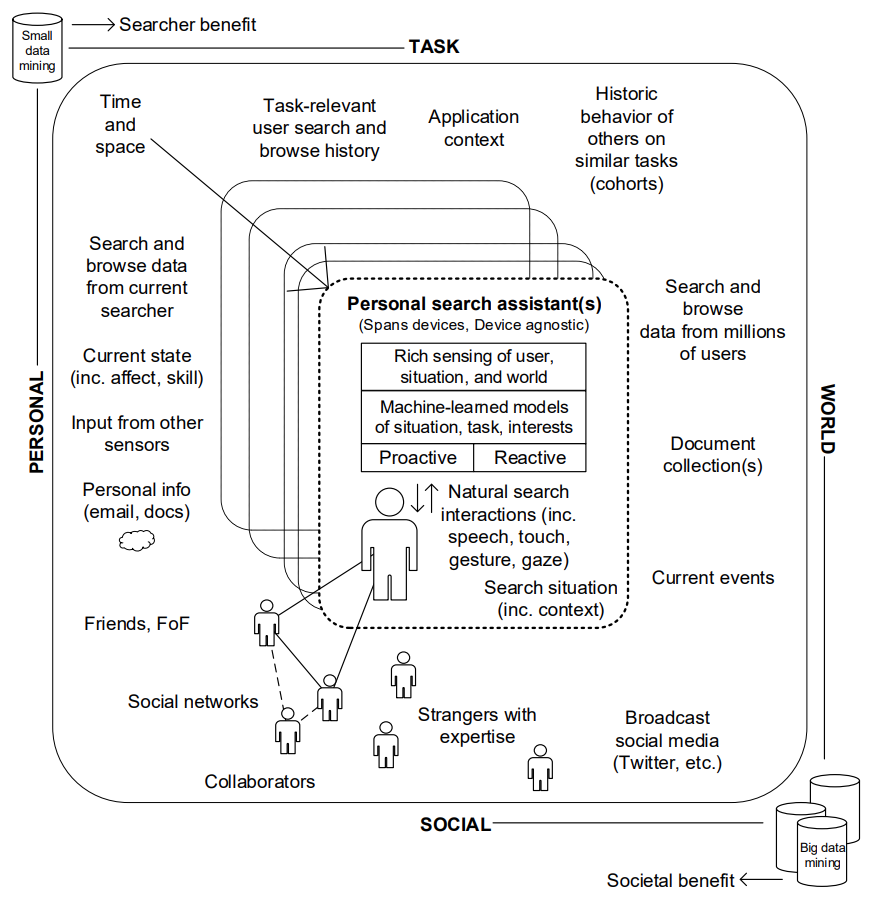 North Star
Personal search assistantswith advanced capabilities

User/task/world models

Rich sensing

Natural language interactions

Reactive and proactive

Search + Copilots is a step toward this vision
White (2016) Interactions with Search Systems.
(Some) Opportunities for the IR Community
Traditional Search
+
Search Copilots
… and likely many more
Model Innovation
Task Modeling
Opportunity: Build richer task models that more fully represent tasks and task contexts
How do we infer tasks?
From textual content of search process
From user-system interactions at session/query/dialog levels
From other situational and contextual information such as location, time, device

How should we represent tasks?
Tree extraction, Abstract representation (vectors, graph embeddings, Markov models, …)
Estimating key task characteristics, e.g., task complexity → search or chat

More user/world knowledge helps copilots better support complex tasks
Alignment
Opportunity: Develop methods to continuously align copilots to tasks/goals/values via feedback
Create application-aligned feedback loops
Better understand searcher goals and tasks
Improve answer accuracy and relevance over time

Align copilots to tasks/goals/values
E.g., Conversations as feedback, Explicit feedback

Relevant research on implicit feedback in IR
Learning directly from SERP clicks1
Specialized interfaces to capture user feedback2
Copilots with alignment
Searcher Value
Copilots out-of-the-box
Time
1. Joachims (2002) Optimizing Search Engines Using Clickthrough Data. SIGKDD. 
2. White et al. (2005) Study of Factors Affecting the Utility of Implicit Relevance Feedback. SIGIR.
Augmentation
Opportunity: Augment copilots with relevant external knowledge and enhanced tools/capabilities
Improve relevance in retrieval augmentation w.r.t. copilot consumption
Relevance models tuned to maximize user benefit, not for foundation models

Address copilot shortcomings (and complete tasks) via skills/plugins
Find and recommend skills per task demands1, e.g., Wolfram
Use tool-augmented models, e.g., Toolformer2

Better ground copilot responses via context
E.g., Richer sensing, Context filtering, Dynamic prompts
1. White (2018) Skill Discovery in Virtual Assistants. CACM.
2. Schick et al. (2023) Toolformer: Language Models Can Teach Themselves to Use Tools.
Grounding
Opportunity: Use grounding to reduce hallucinations, build user trust, and support content creators
Provenance – Provide links back to relevant sources
Builds user trust in answers. Provides attribution for content creators
Links should be relevant and contain precise details not generalities

Faithful reasoning
Provide copilot answers that are transparent
Step-by-step reasoning, explanations with chain-of-thought, etc.
Important to support user learning

Integrate search with existing experiences (e.g., in other copilots)
Ground answers in more places people seek them
Personal Copilots
Opportunity: Develop personal copilots that understand users/tasks, using personal data, privately
Study foundation model capabilities
Identify task-relevant information in personal data
Model user knowledge in current task and topic


Develop core technologies
Infinite memory – Use relevant long-term activity (in IR: re-finding1, personalization2)
Context compression – Fit more context into finite token limits
Privacy – Mitigations (DP/FL) are essential, as is research on machine unlearning
Example personal prompts:
Write an e-mail to my client in my personal style with a description of the quote in the attached doc.
Where should I go for lunch today?
Tell me what’s important for me to know about the company town hall that I missed?
1. Tyler and Teevan (2010) Large-scale Query Log Analysis of Re-finding. WSDM.
2. Teevan et al. (2005) Personalizing Search via Automated Analysis of Interests and Activities. SIGIR.
Next-Generation Experiences
Unified (Search + Chat) Experiences
Opportunity: Develop experiences bridging search and chat, offering explanations and suggestions
More seamless experiences spanning two modalities

Explanations on what each modality and style are good for

Modality recommendation given task
Simple tasks need search, Complex tasks need copilots

Conversation style recommendation given task
Fact-finding task or short reply → precision
Generating new insights/content → creativity
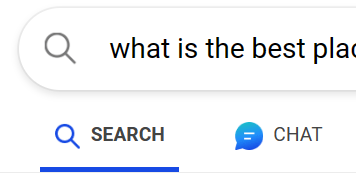 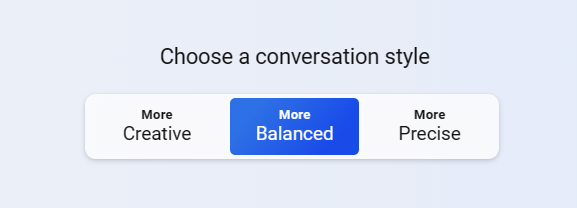 Human Learning
Opportunity: Develop copilots that can detect learning tasks and support relevant learning activities
Auto-detect critical learning and sensemaking tasks

Develop copilot experiences that provide:

Detailed explanations and reasoning

Links to learning resources (e.g., videos)

Deep engagement with task content (e.g., via queries or relevant sources)

Support for specifying and attaining learning objectives
Human Control
Opportunity: Better understand control & develop copilots with control while growing automation
Experiences that provide users with more agency, e.g.,

Adjust specificity/diversity in answers → less general, less repetition
Verify citation correctness

User studies to understand implications of

Less control of some aspects (e.g., answer generation)
More control over other aspects (e.g., macrotask specification)
Control over new aspects, such as conversation style/tone
Completion
All task activity
Create
Expand the task frontier
Opportunity: Copilots help complete tasks, keep users in control
Learn andInvestigate
Copilot users better complete more tasks
Plugins as actuators of digital world
Start simple (e.g., bookings), increase complexity

Copilots can take initiative, with permission
Updates (standing tasks), Proactive suggestions
Help support task planning, e.g., travel, events

AI can already help complete repetitive tasks
Action Transformers – Trained on digital tools 
Learning “tasklets” (UI scripts) from websites1
Find
Deepen taskcapabilities
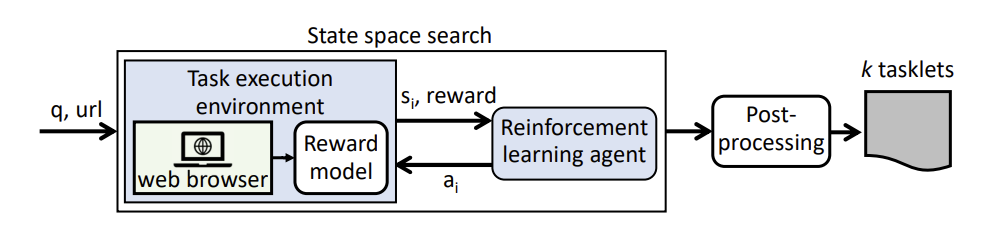 1. Li and Riva (2021) Glider: A Reinforcement Learning Approach to Extract UI Scripts from Websites. SIGIR.
Measurement
Evaluation
Opportunity: Identify/develop metrics for copilot evaluation, while considering important factors
Copilot metrics

Many options – feedback, engagement, PR, F1, generation quality, accuracy, etc.
Focus on task (success, effort, SAT/DSAT, etc.) not only turn-by-turn metrics

Important to consider

Repeatability – Non-determinism can make copilots difficult to evaluate/debug
Interplay between search and copilots (switching, joint task success, etc.)
Longer term effects on user capabilities and productivity
Task characteristics – Complexity, etc.
New benchmarks – Copilots affected by external data, grounding, queries, etc.
Understanding
Opportunity: Deeply understand copilot capabilities and copilot impact on users and on their tasks
User understanding
Mental models of copilots, Effects of bias (functional fixedness)
Changes in search behavior (ISSs, etc.) – Search versus chat, search and chat
Understanding search interactions – Log analysis, user studies1 
LLMs to analyze logs, generate intent taxonomies, classify intents, etc.

Task understanding
Copilot usage in tandem with regular search
Intents and tasks are copilots being used for and most effective for

Copilot understanding – Capabilities and limitations
E.g., “Sparks of AGI” paper on GPT-42
1. Capra and Arguello (2023) How Does AI Chat Change Search Behaviors?
2. Bubeck et al. (2023) Sparks of Artificial General Intelligence: Early experiments with GPT-4.
Evaluation
Human-LLM collaboration variations for relevance judgments in IR1
Human-LLM collaboration variations for relevance judgments in IR1
Opportunity: Applications of copilot components for IR evaluation
Foundation models for relevance judgments

AI assistance, not AI automation1
Can generate explanations for judges

… and powerful searcher simulations

Better mimic human behavior and values
Expand early work on searcher simulations in IR2
AI
AI
AI
AI
AI
AI
AI
∙n
AI
AI
1. Faggioli et al. (2023) Perspectives on Large Language Models for Relevance Judgment. ICTIR.
2. White et al. (2005) Evaluating Implicit Feedback Models Using Searcher Simulations. TOIS.
Broader Implications
Responsibility
Opportunity: Understand factors affecting reliability, safety, fairness, and inclusion in copilot usage
Understand and improve answer accuracy (better grounding)

Understand biases in foundation models, prompts, data for grounding

Understand how well copilots work in different contexts/tasks/people

Red-teaming, user testing, and feedback loops to learn emerging risks

Build on work on Responsible AI and IR, FACTS-IR, etc.
Economics
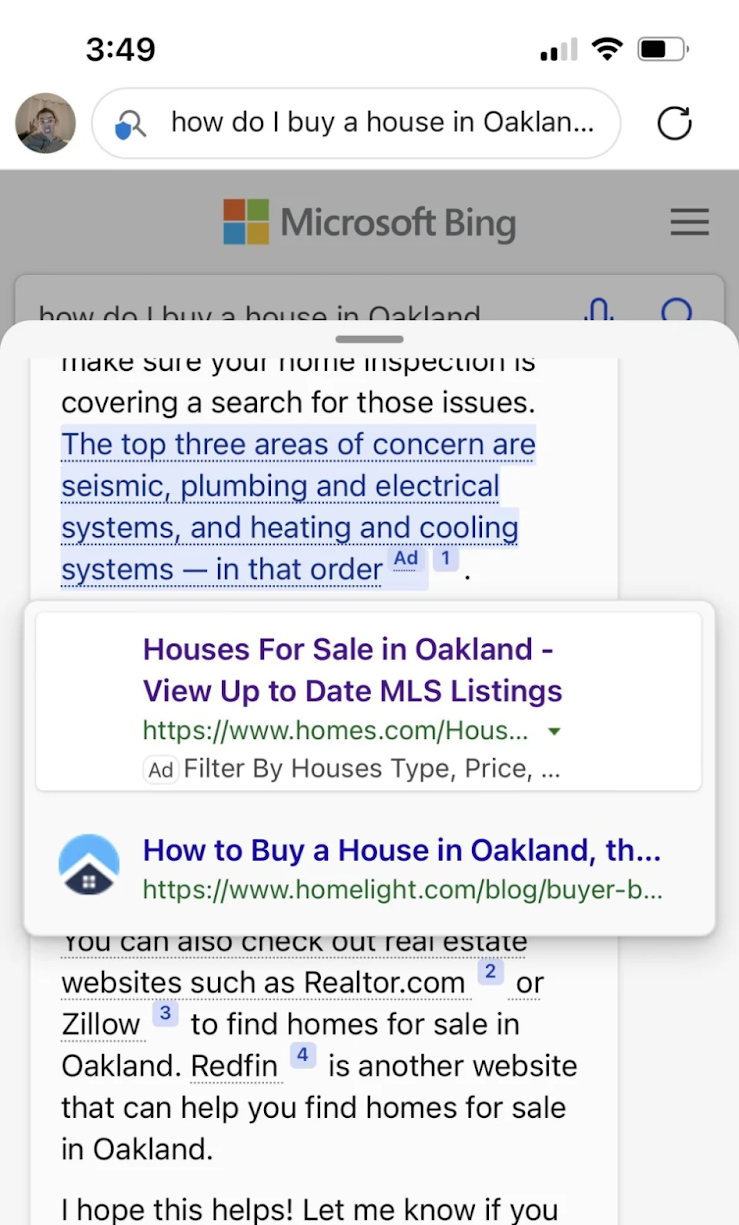 Opportunity: Understand and expand the economic impact of copilots
Explore new business models
Copilots enable opportunities beyond information finding
E.g., Expanding task frontier creates new business opportunity

Explore new forms of advertising
E.g., Inline with dialog/answers, relevant to conversation

Study impact for content creators and SEO
Content attribution vital
Paradox of reuse1 – lower visits, less content, worse models

Consider cost-benefit tradeoffs
Large model inference expensive, unnecessary for many apps
Cost will reduce with optimization
Model specialization and Adaptive computation can help
1. Vincent (2022) The Paradox of Reuse, Language Models Edition.
Ubiquity
Windows Copilot
Bing Chat in Edge
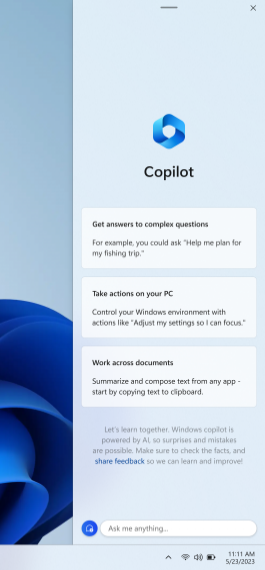 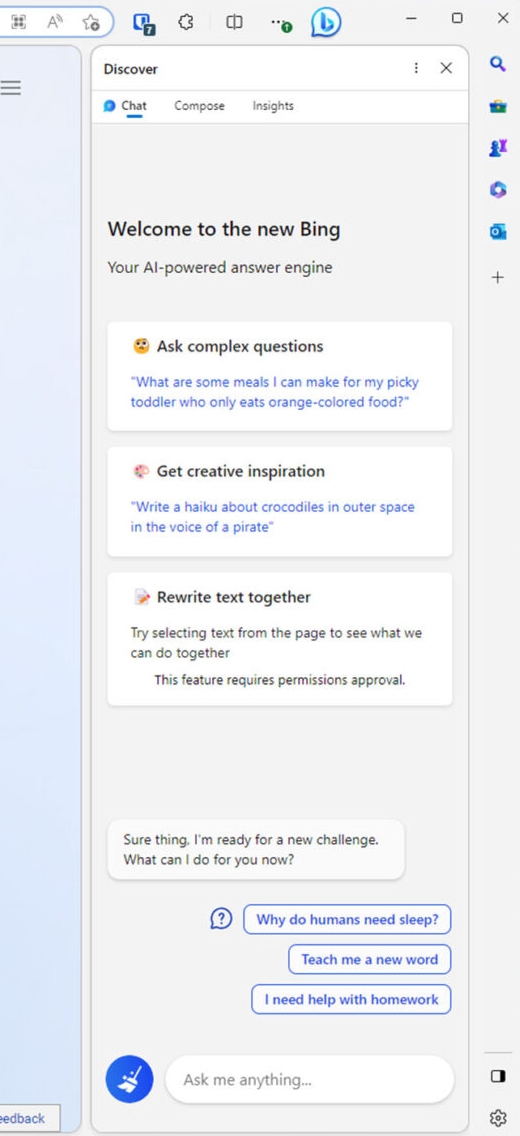 Opportunity: Copilot integrations to model and support complex tasks
Integration in applications, e.g.,

Edge – In-browser chat, editing assistance, summarization

Office – Creating Word docs, Email, PowerPoint slides, etc.

Across surfaces - Cross-app data (privately, securely)

Windows Copilot – Direct integration with OS

Enables richer task modeling, complex task support
Closing
Closing
Tasks are central to search

Users often need help with complex tasks in particular

Already some limited complex task support

Copilots are another supporting technology – using generative AI

IR community should lean into the many opportunities here
Closing
Copilots will transform how we search

Need to utilize copilots plus traditional search (best of both worlds)

Help searchers with broader range of search tasks

“Better together” experiences combining copilots with traditional search

Need to make the joint experience more seamless
Add more support, e.g., recommend best modality for current task or task stage
Closing
Copilots expanding task frontier toward completion for more tasks

Task completion is “last mile” in search interaction

Outcomes include content creation, learning, transactions, and much more

Continued focus on human AI teaming for task completion

Keep users in control – while increasing automation (via foundation models, skills)

Integrate copilots with and enhance existing task workflows – e.g., app integrations

Develop copilot support for both individual tasks and team tasks
Thank You.Questions?
Appendices
Build Your Own Copilots
Plenty of resources available, e.g.,

Microsoft outlines framework for building AI apps and copilots; expands AI plugin ecosystem

Build next-generation, AI-powered applications on Microsoft Azure | Azure Blog | Microsoft Azure
Task Decomposition
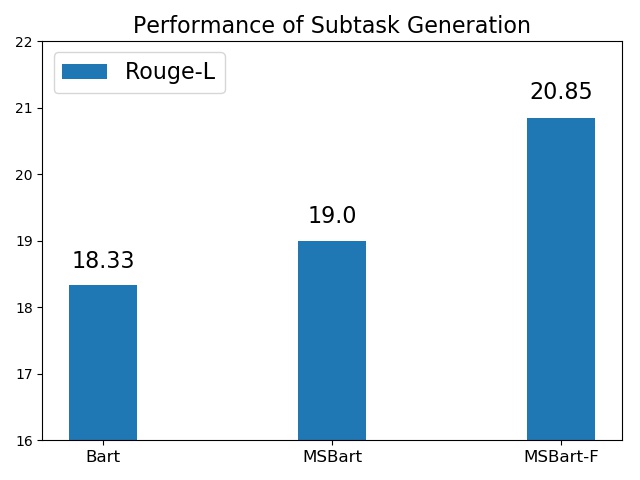 Extends BART (seq-to-seq summarizer) to handle multiple documents
Generate sub-tasks from complex task and collection of relevant docs
Create and release a dataset of complex tasks and dependencies
Model Output:
Select a date. Create a guest list. Prepare food and beverages. ...
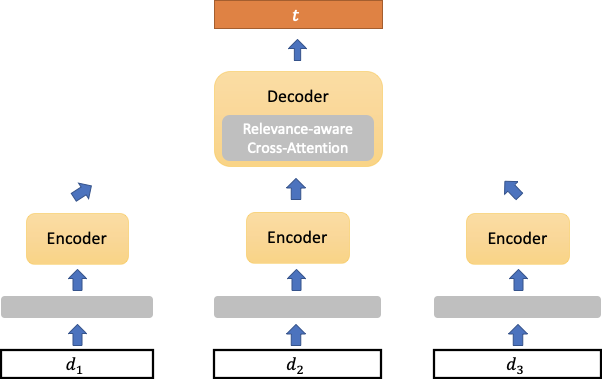 Position Encoding:
For each token, map position id → real number

Cluster Encoding: 
For each token, map sentence’s cluster id → real number
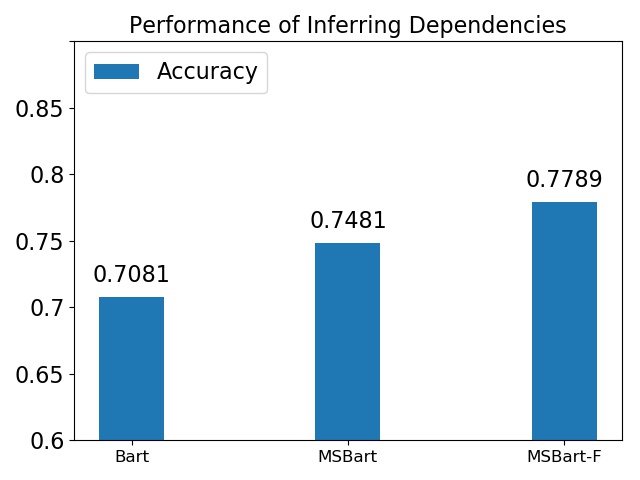 Sub-task Generation
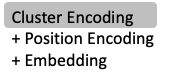 Planning a birthday party can be a very exciting task. You are focused on ...
Celebrating one’s birthday is a special event that’s meant to be shared with loved ones ...
Sit down with your child and choose a party theme. Begin brainstorming how to incorporate ...
Relevant articles
Adaptation
Opportunity: Develop specialized foundation models for search tasks that are controllable/efficient
Large foundation models have a wide capability surface

Specializing discards useless knowledge - improves accuracy/efficiency

Recent advances have strong performance
e.g., Orca-13B - explanation-based tuning1

Explore guiding specialization via search data
Search logs, how-to pages, videos, etc.
BigBench-Hard (zero-shot, MCQ)
60
49.7
48.9
50
40
23.3
Aggregate Accuracy (%)
30
20
10
0
Vicuna-13B
ChatGPT
Orca-13B
1. Mukherjee et al. (2023) Orca: Progressive Learning from Complex Explanation Traces of GPT-4.
Adaptation - Adaptive Compute
Opportunity: Develop methods to adaptively apply different models per task/application demands
Adaptive computation
Multiple foundation models with different constraints
Learn which model to query for given task

Input can be task + constraints
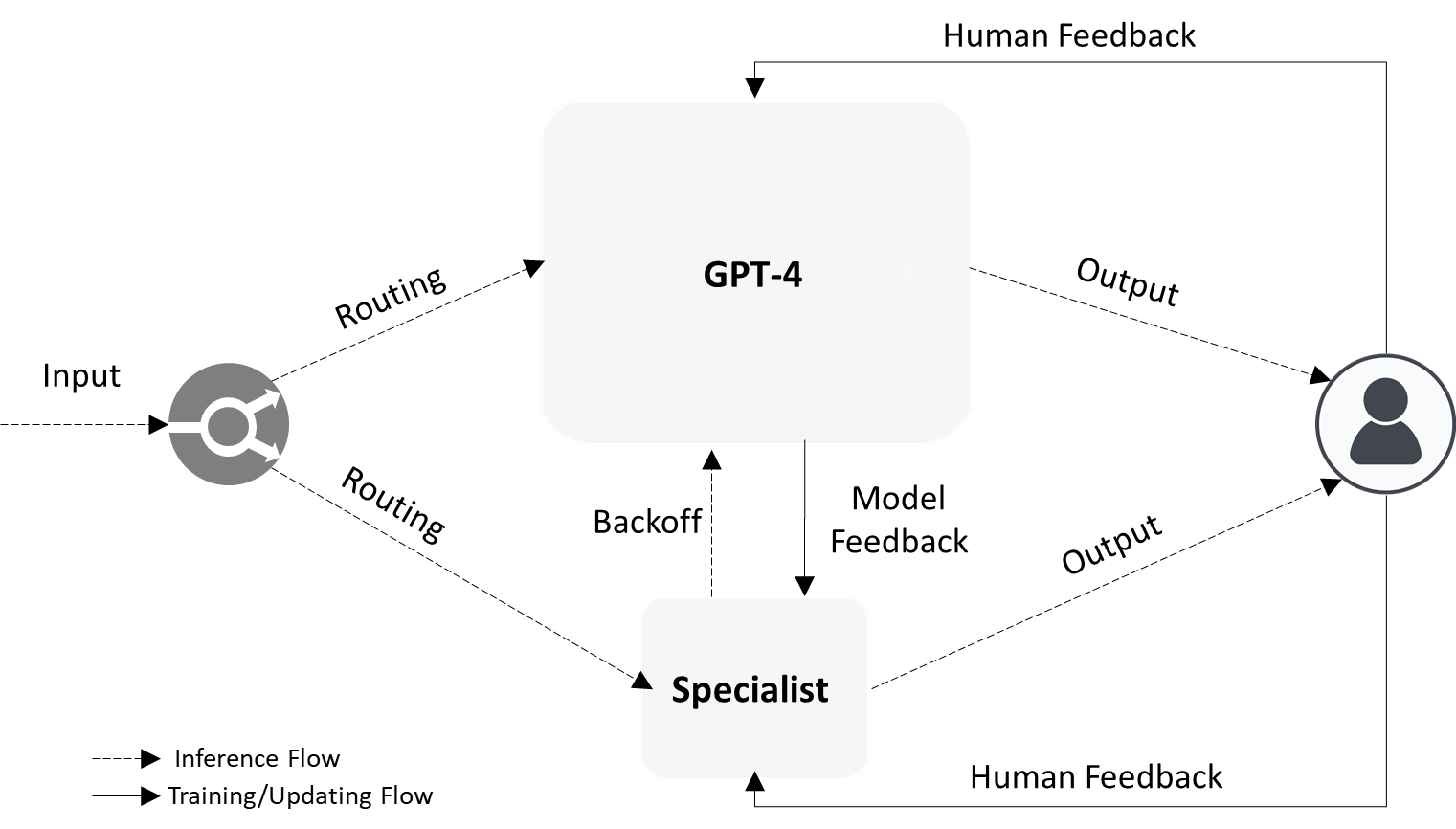 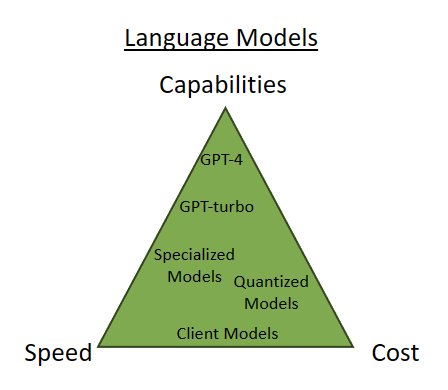